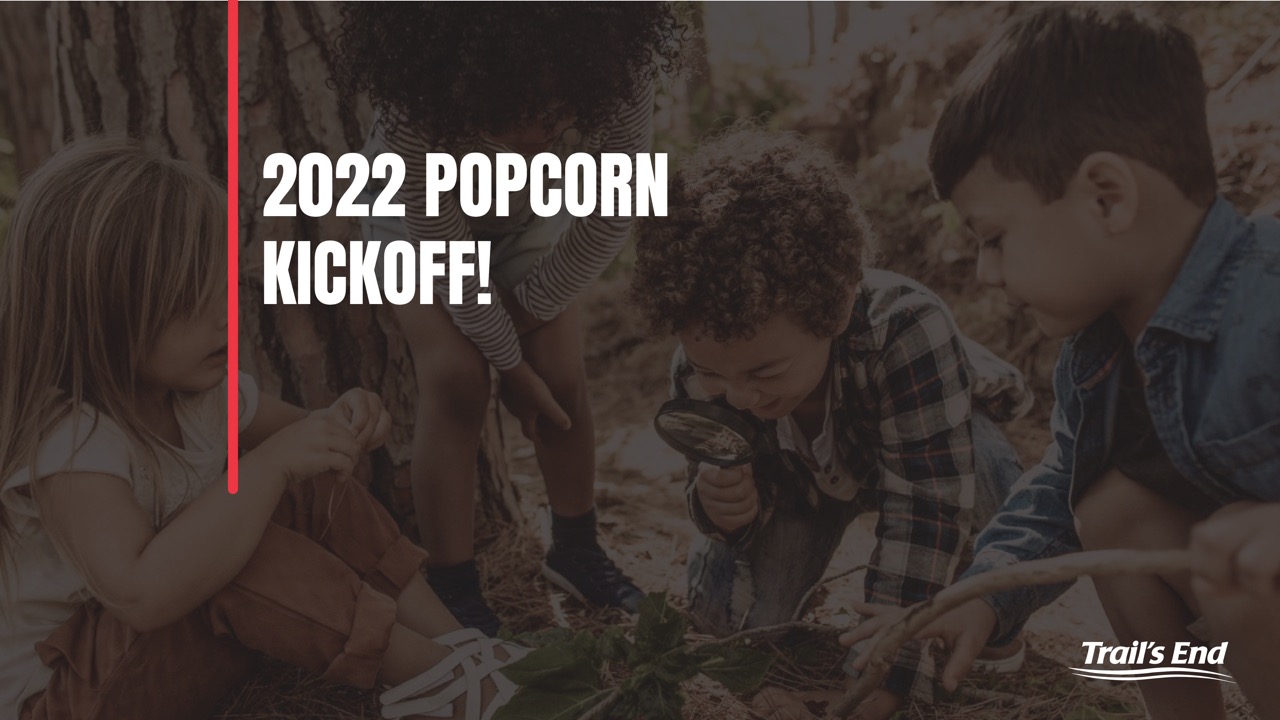 SOUTHWEST FLORIDA COUNCIL
FORT MYERS
FLORIDA
Text APP to 62771   NOW!!!!!
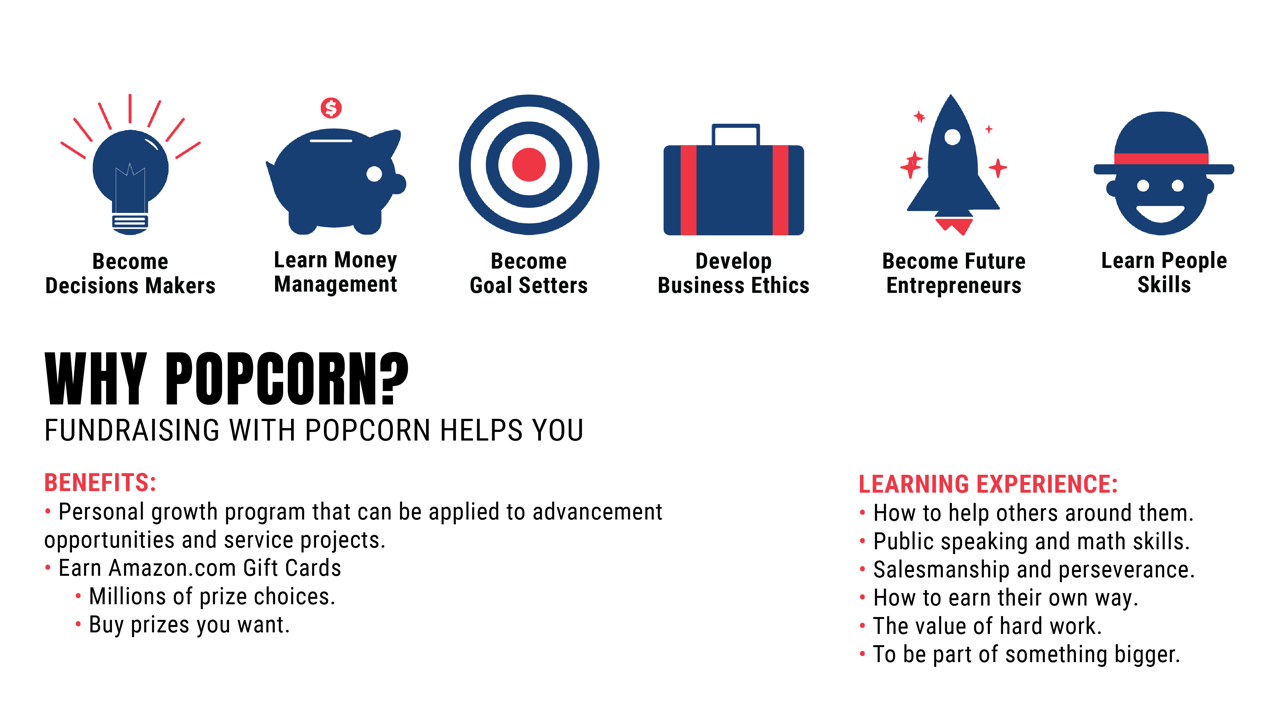 SWFL Council Prize Program
Awesome Top Seller Day Feb 25th!
Patches
Theme Park Tickets
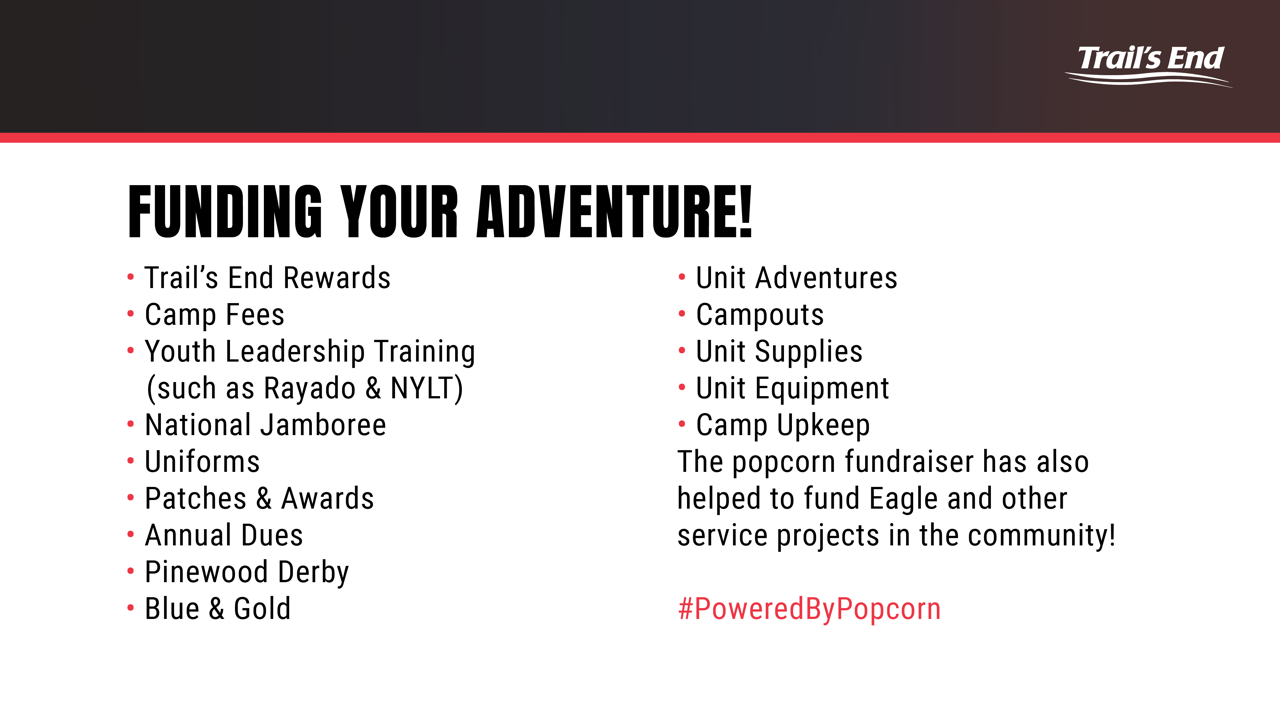 WHY DO WE SELL POPCORN?
Why Popcorn?  Benefits our scouts!
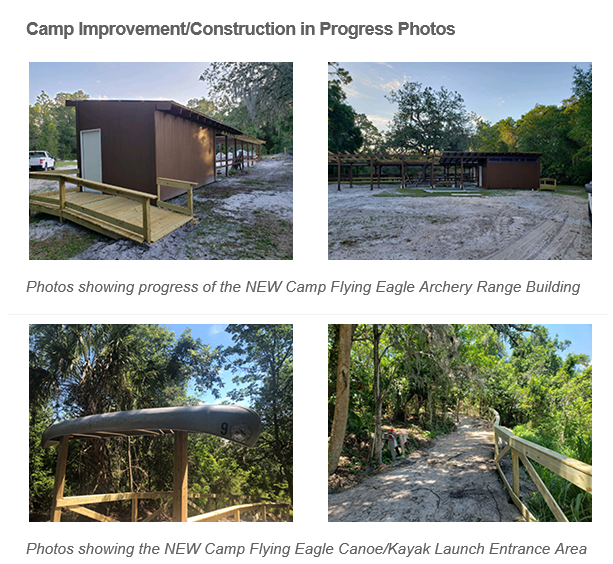 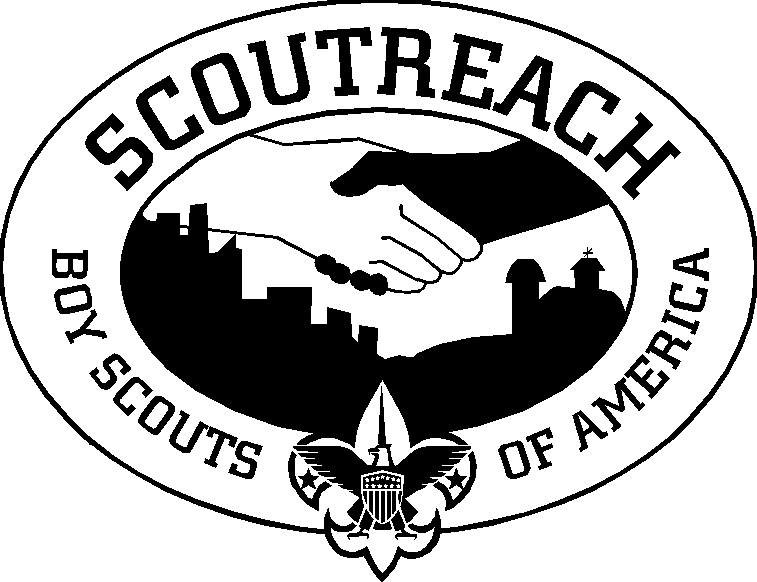 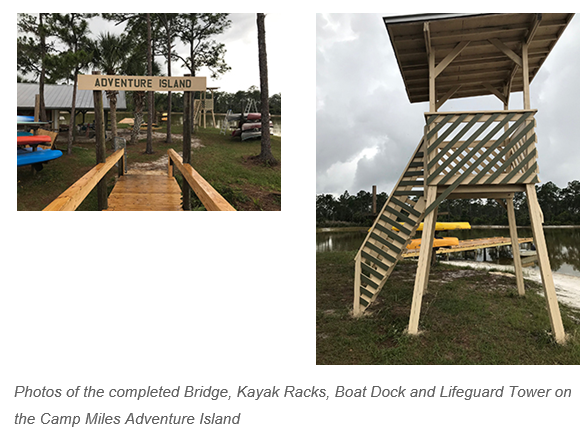 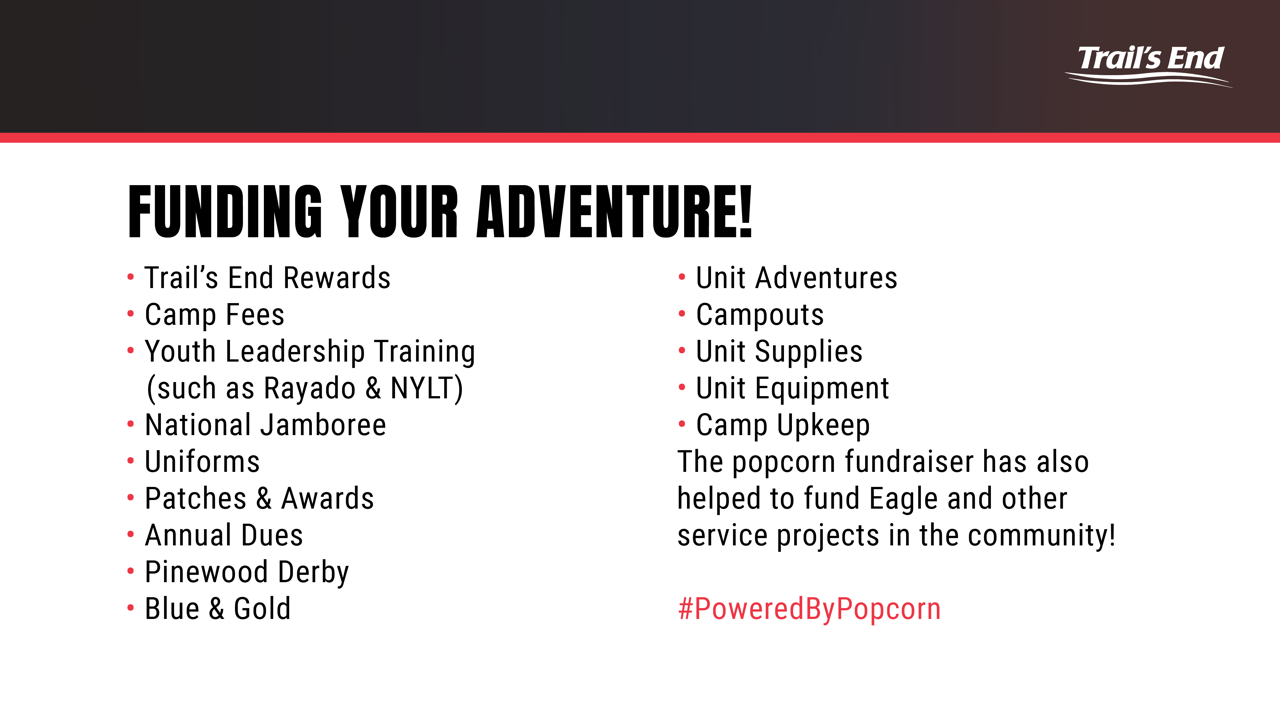 Why Popcorn?
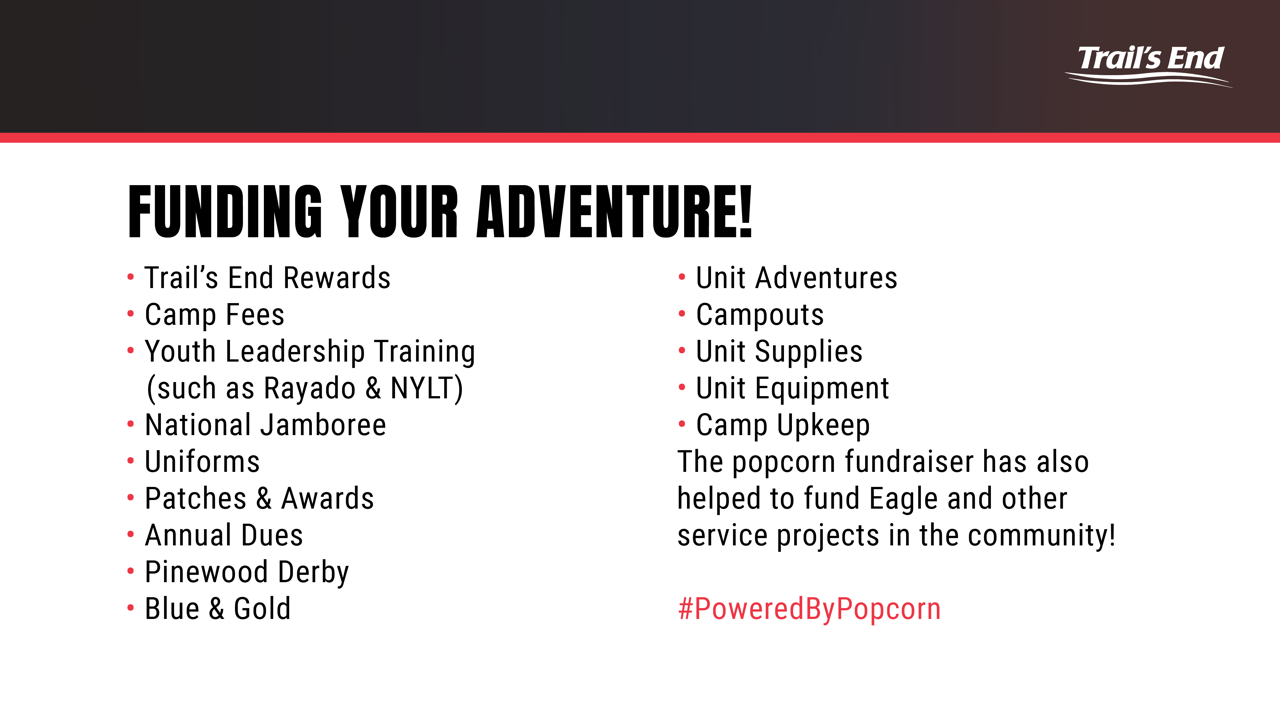 Why Popcorn? 2022 Unit Recognition
2023
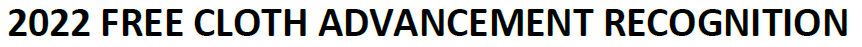 2023
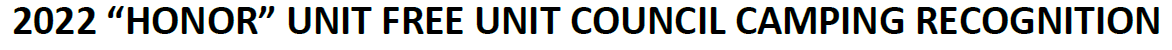 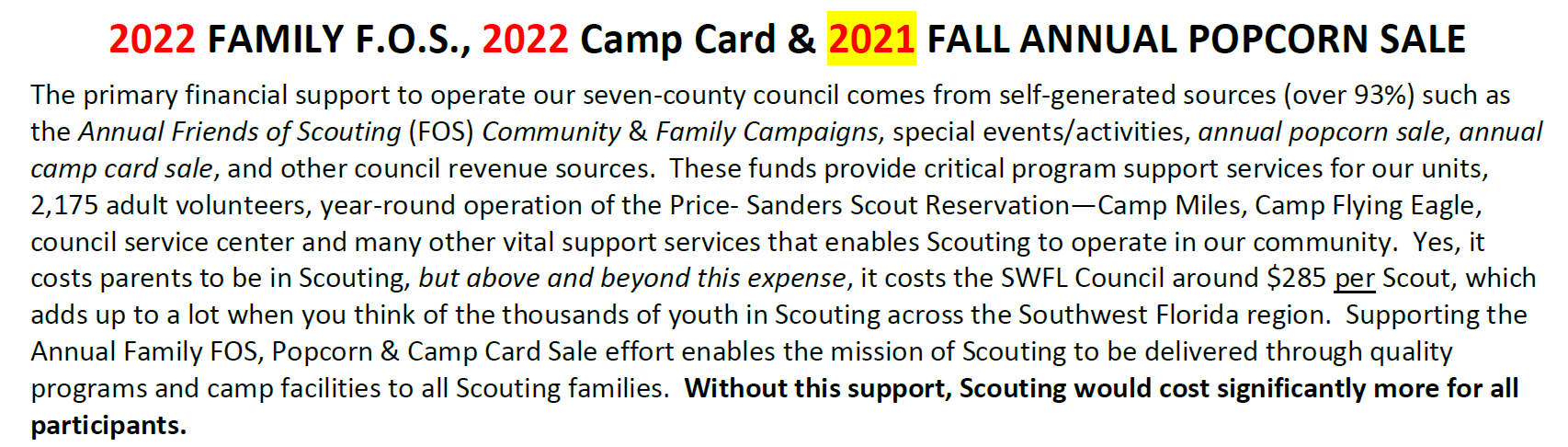 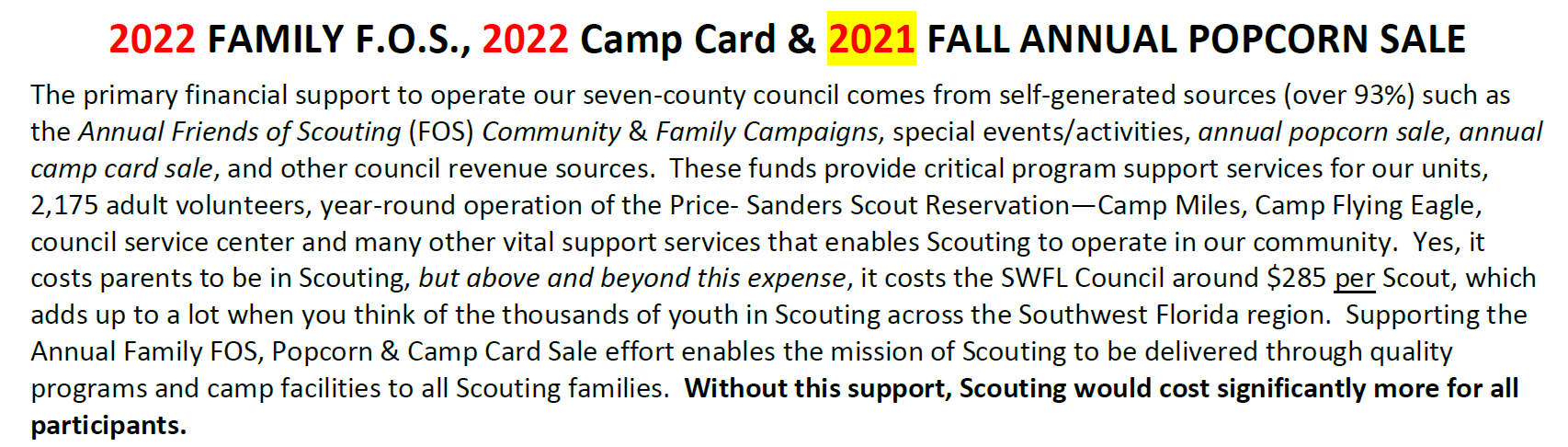 2023
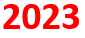 5
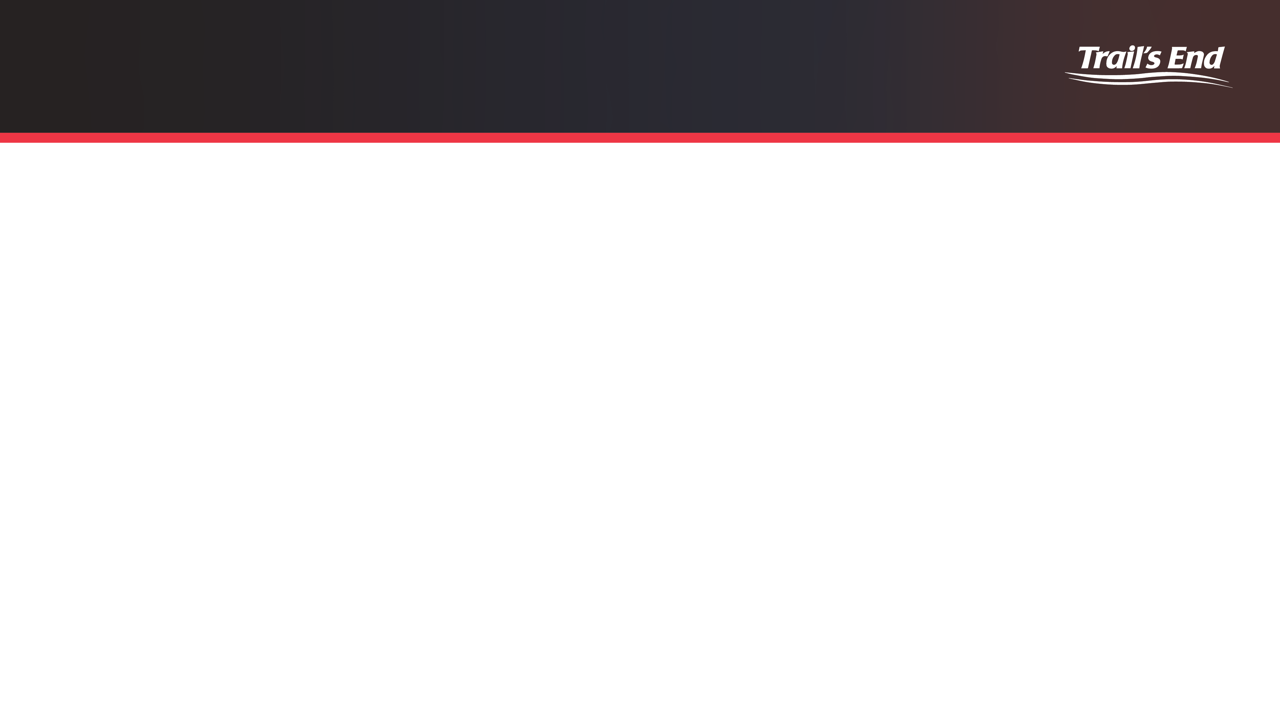 2021 Review - Top Units
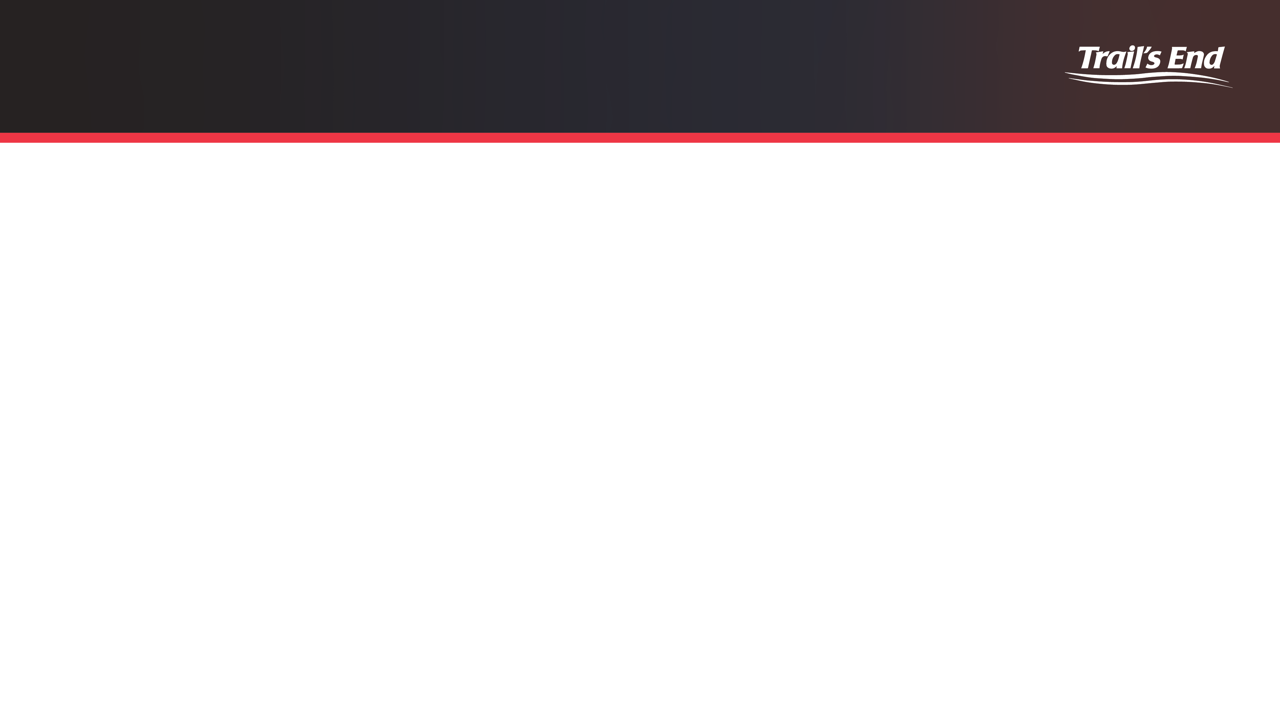 2021 Review - Top Sellers
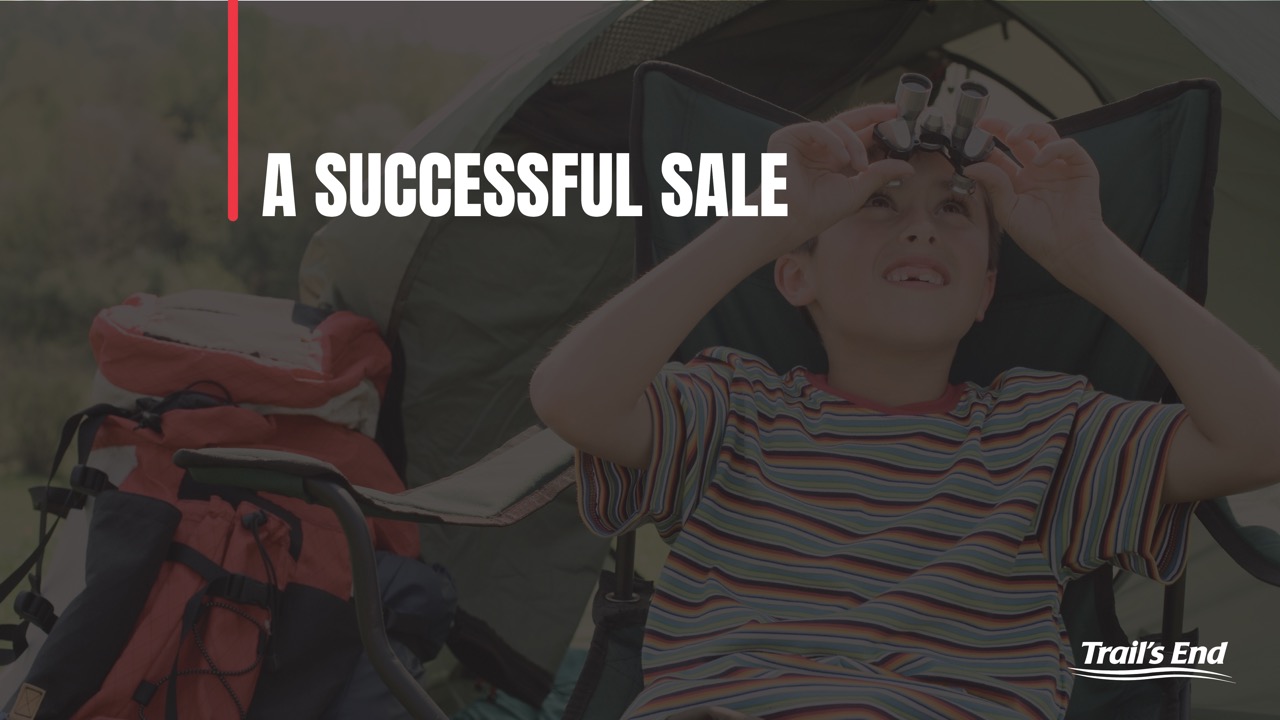 How to Videos: https://www.youtube.com/channel/UC5wc_p4sW6_MQjL25nzFdlA/videos
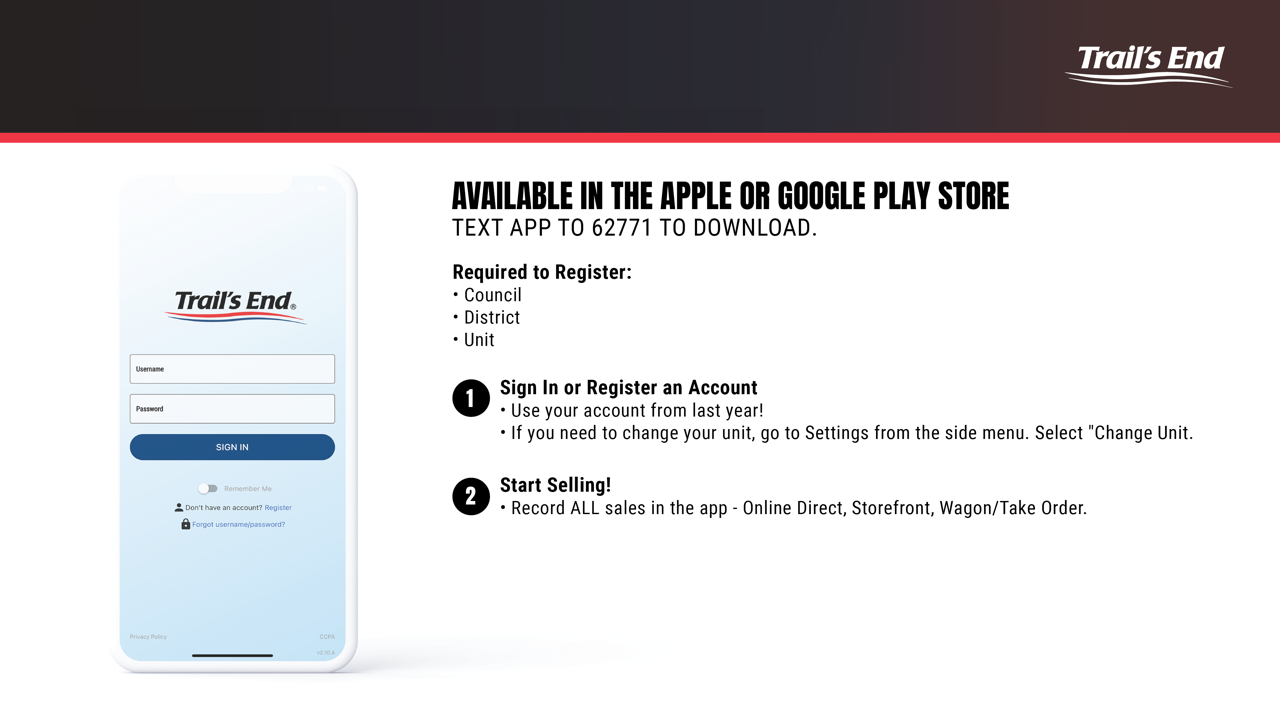 Successful Sale – Scout’s Pitch
https://youtu.be/0XCq7XB6900
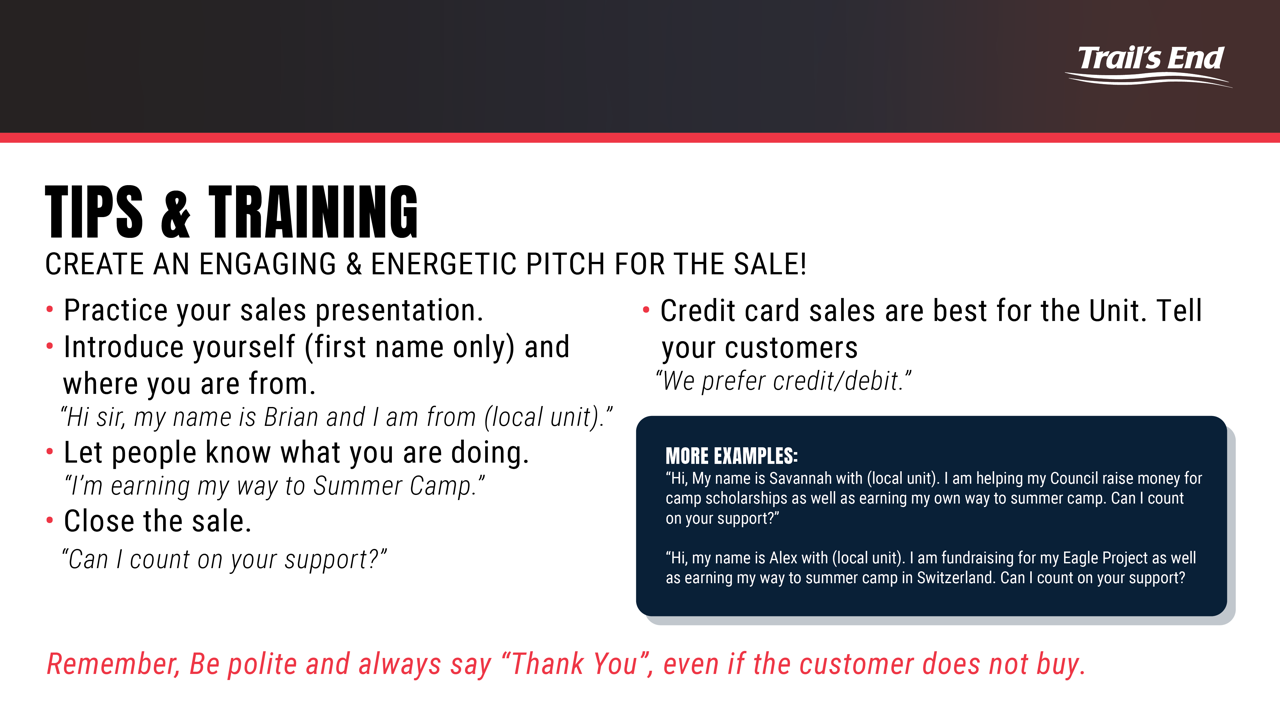 A Successful Sale – for youth
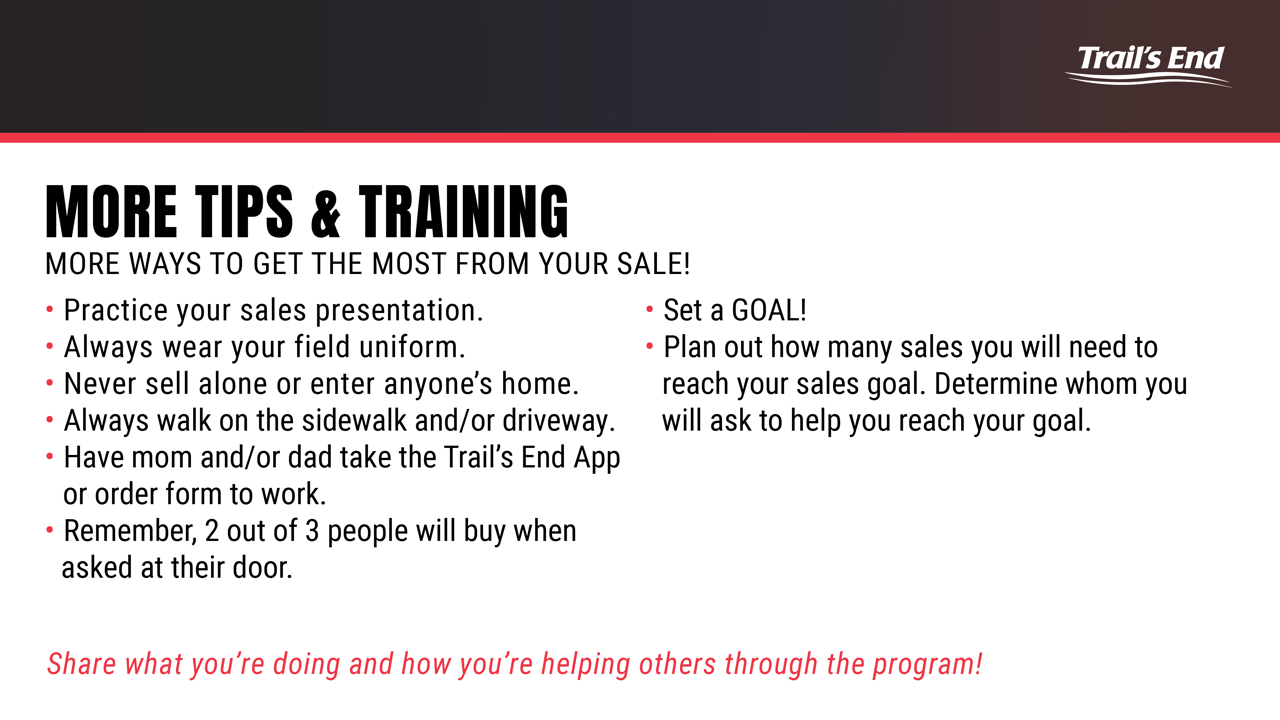 A Successful Sale – for youth
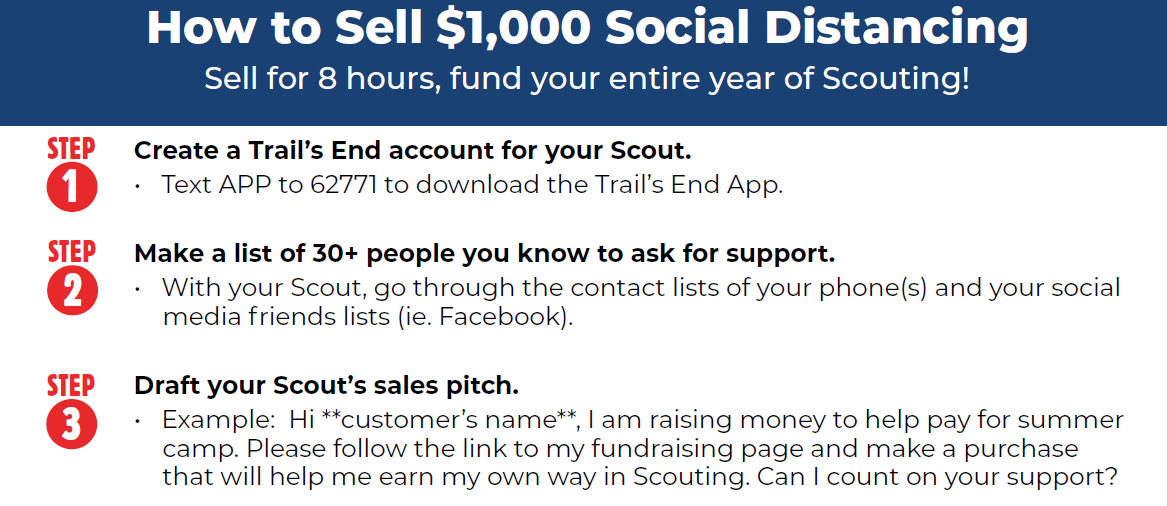 12
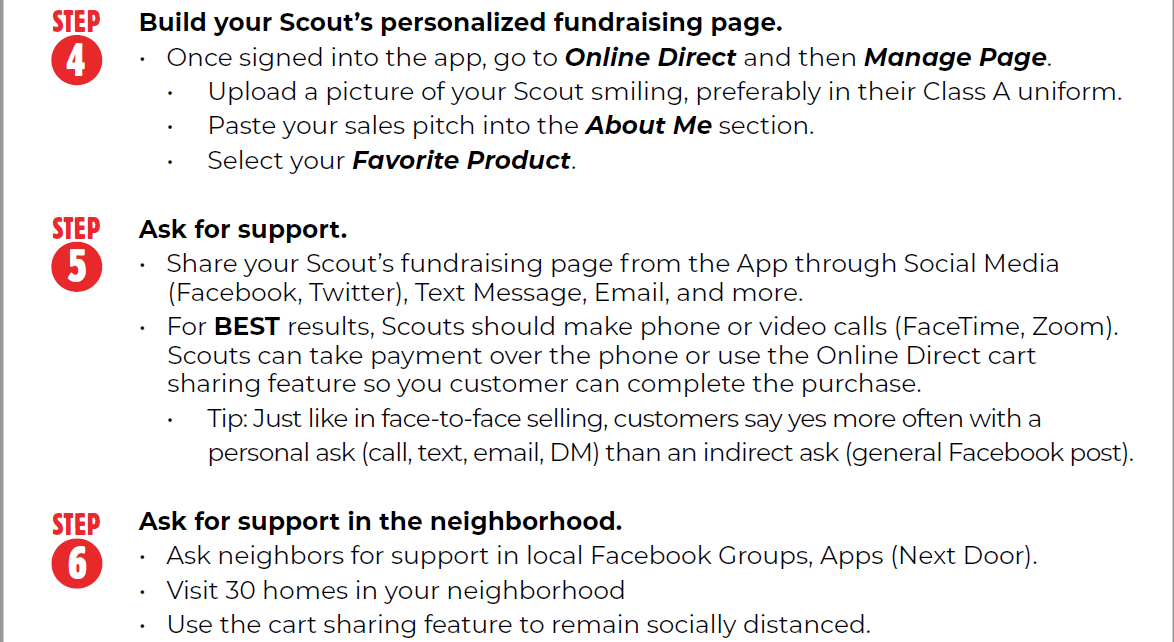 13
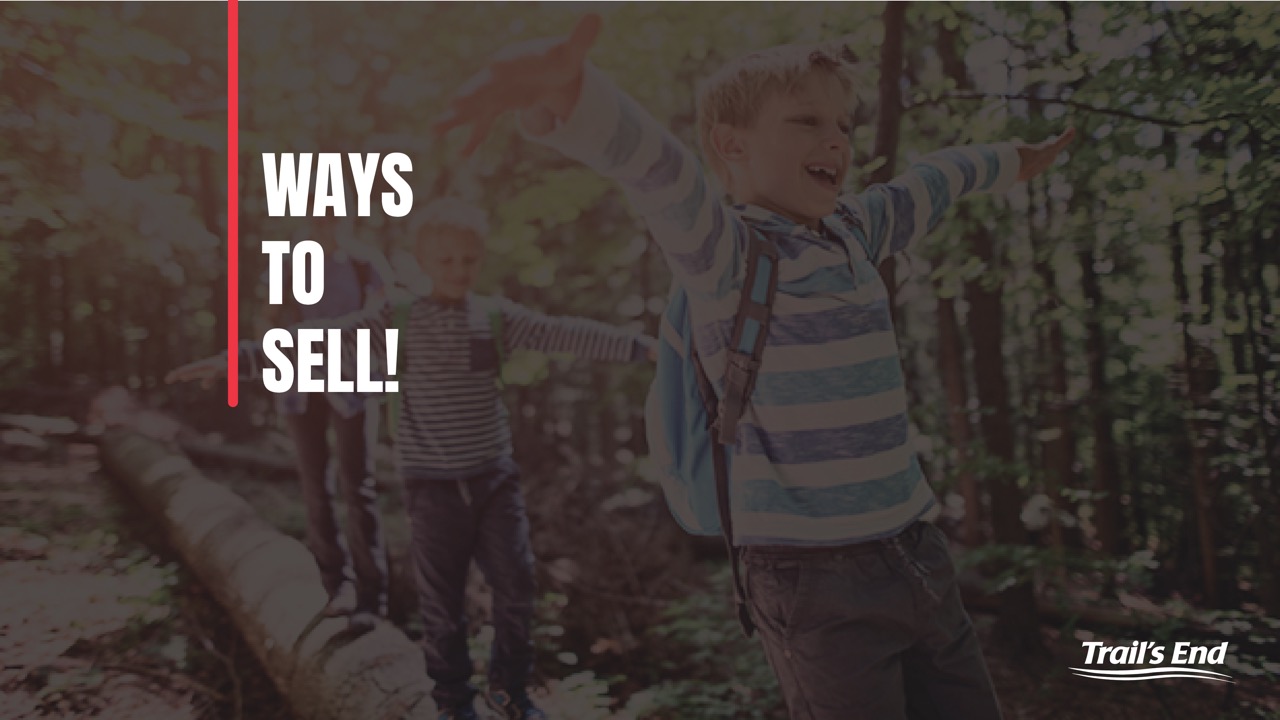 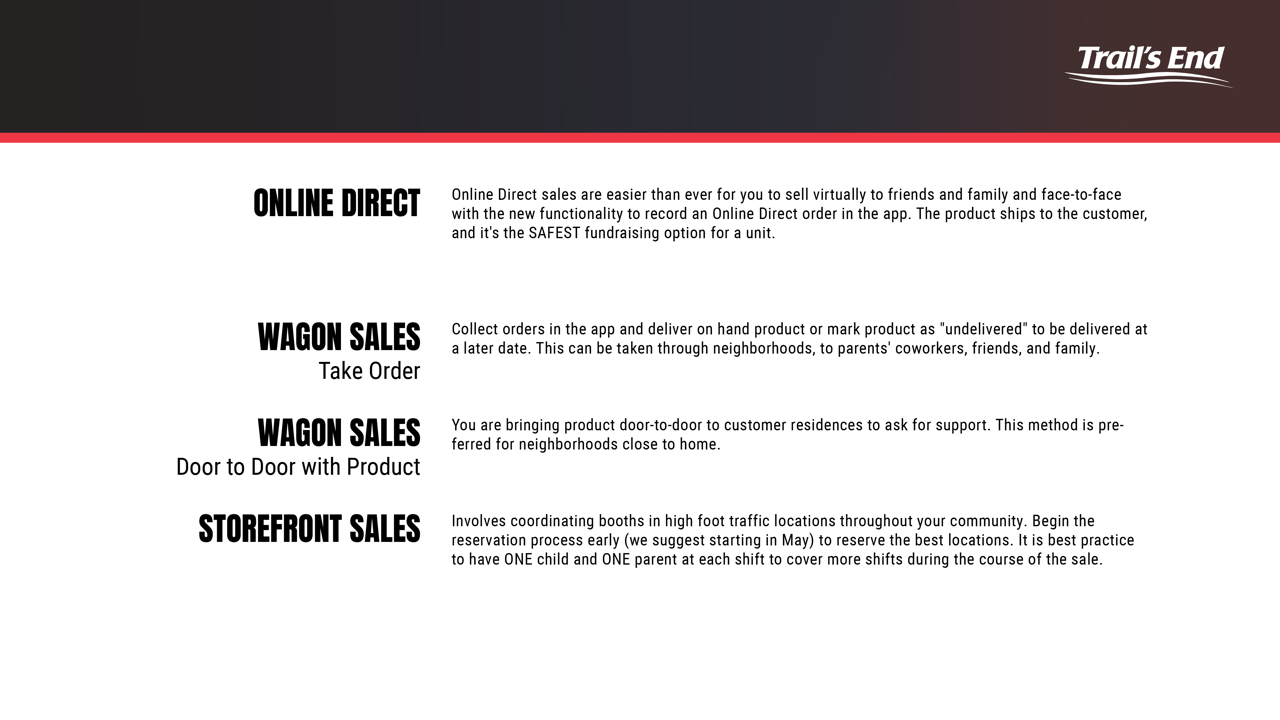 Ways to Sell
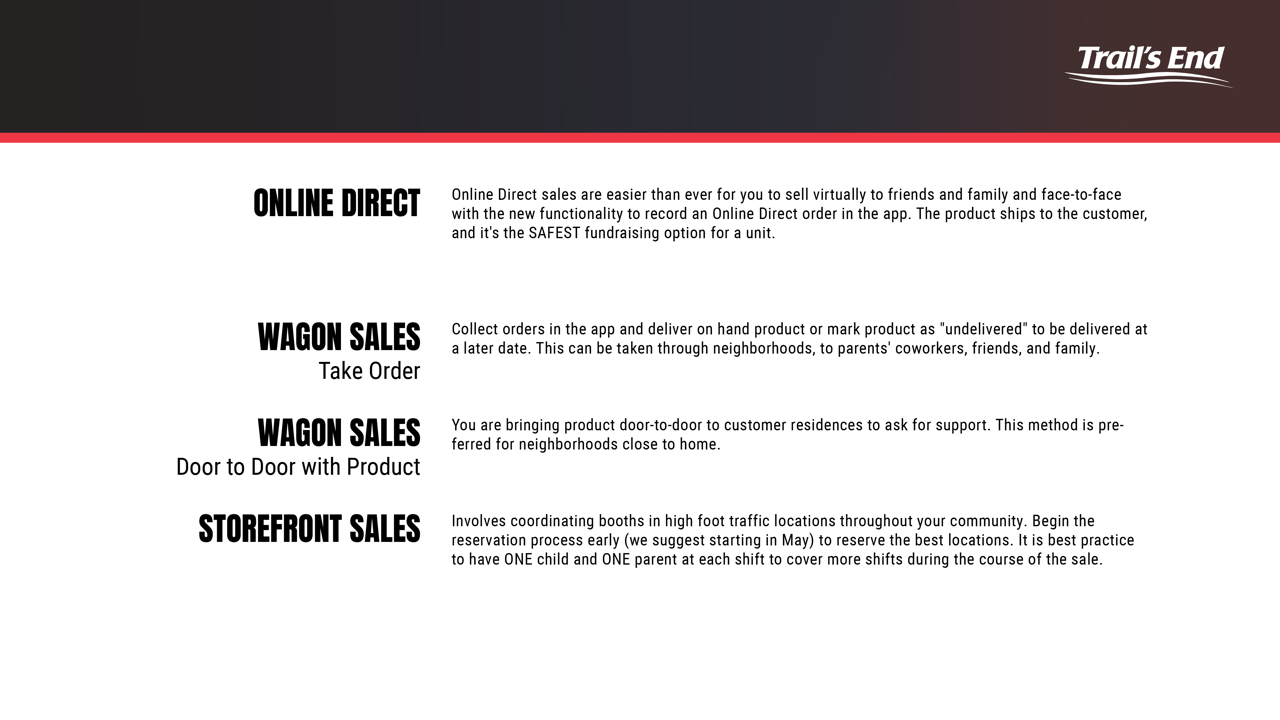 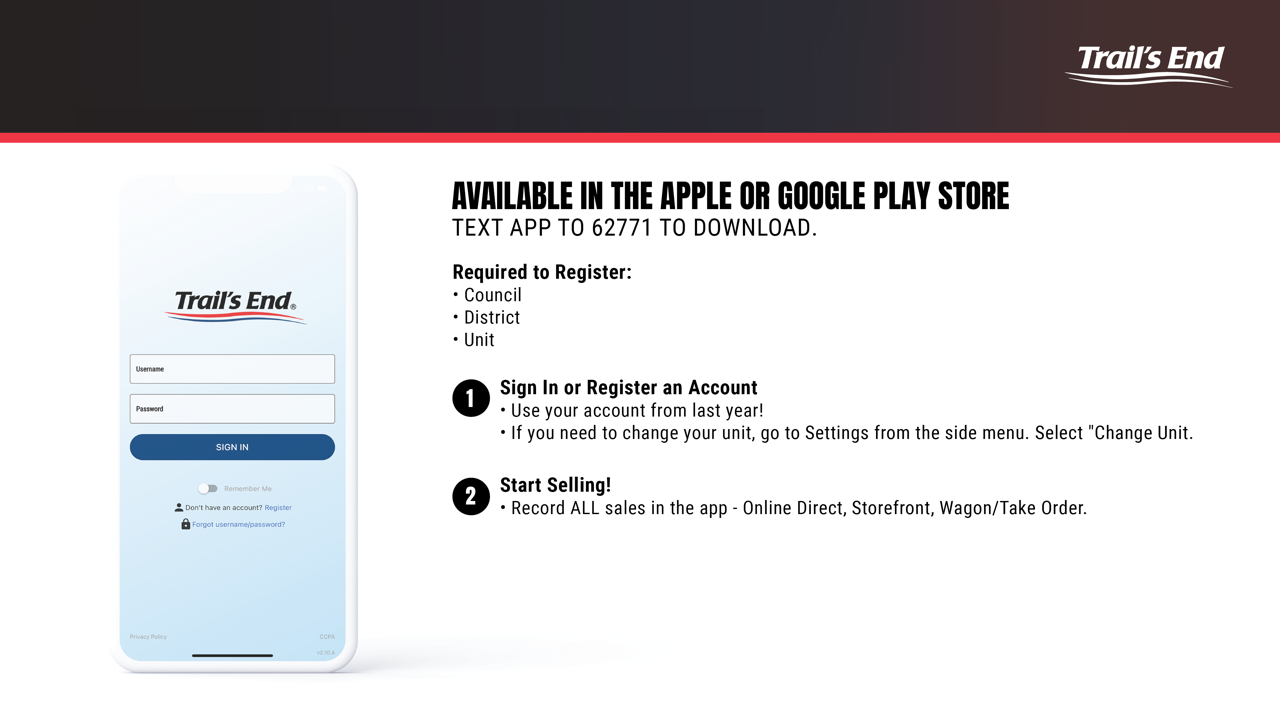 STOREFRONTS
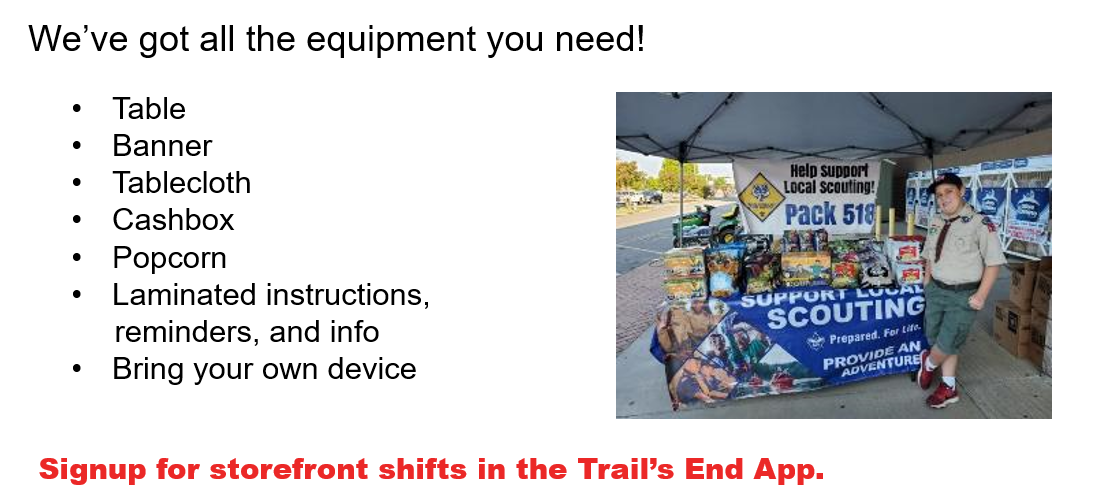 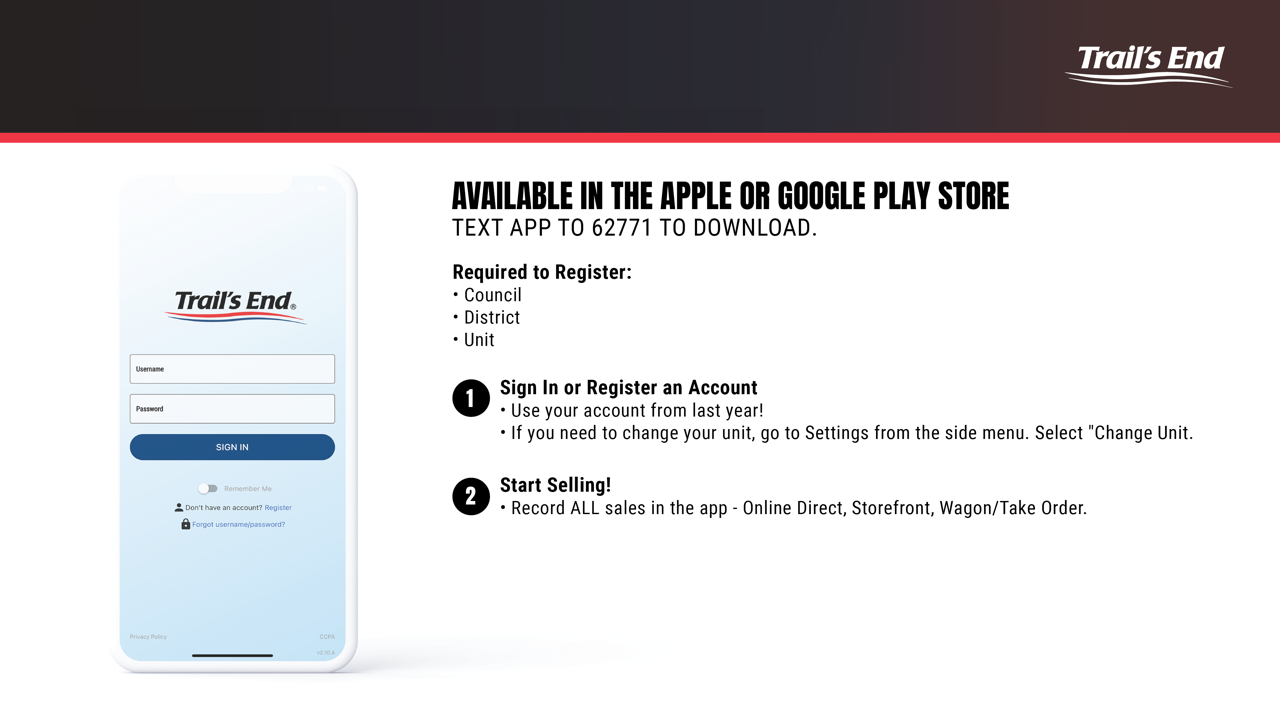 Wagon Sales
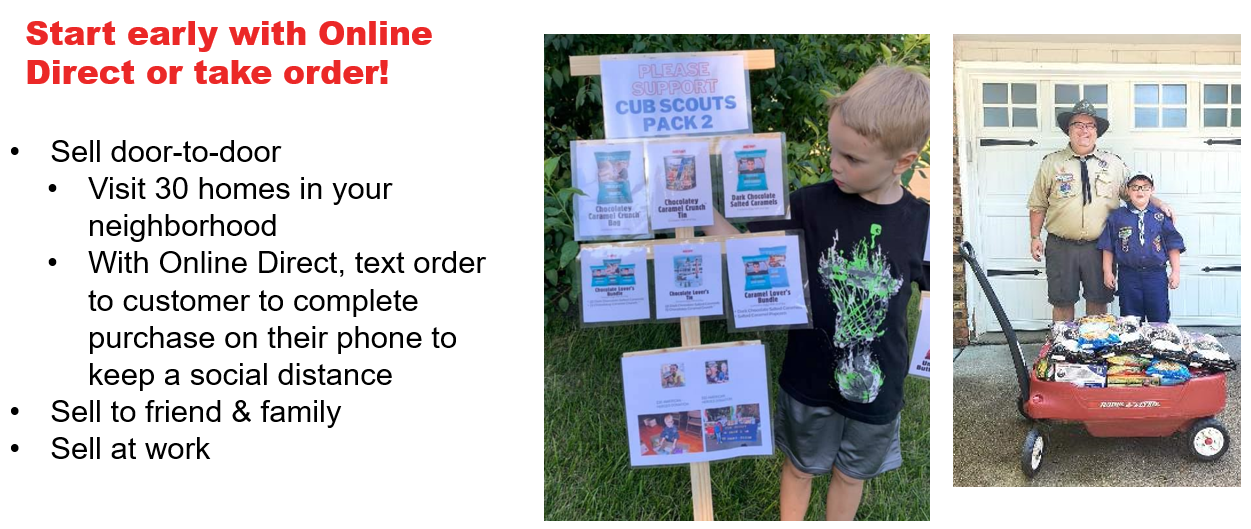 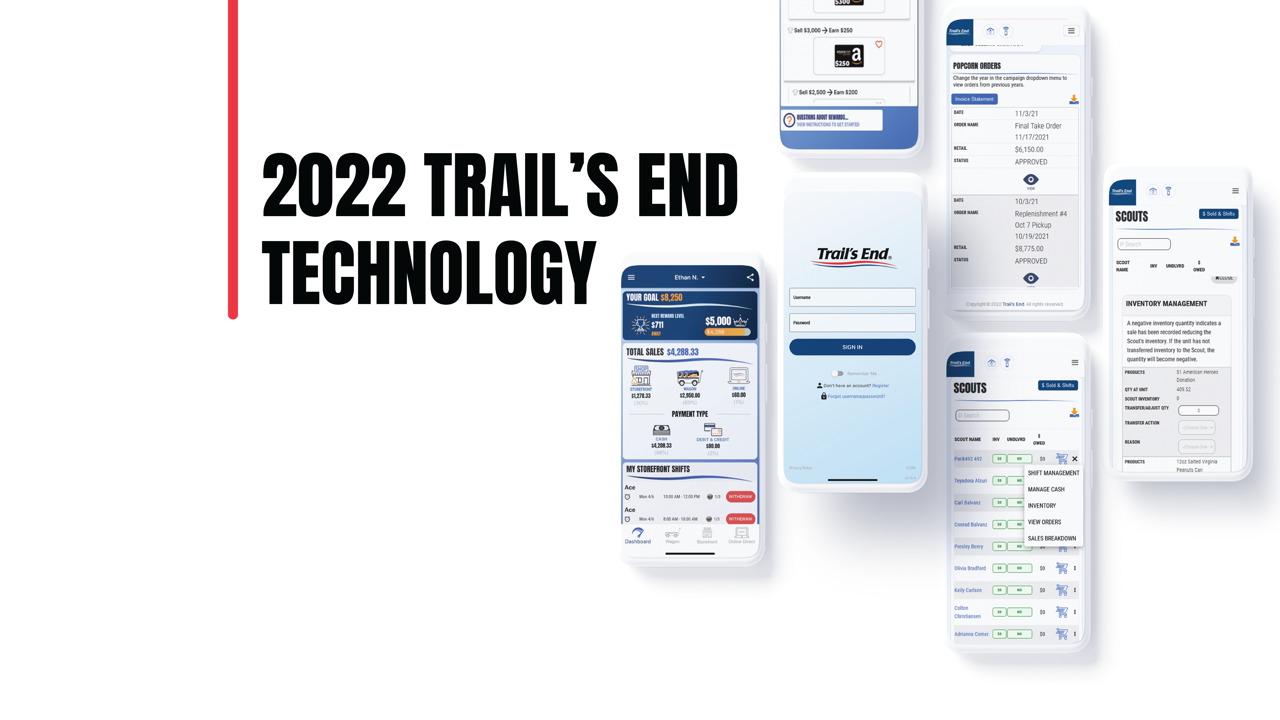 2022 Trail’s End Tech
Easy for Parents & Scouts- access on the go!  

Enter ALL sales so that you can qualify for the prizes!
How to Videos: https://www.youtube.com/channel/UC5wc_p4sW6_MQjL25nzFdlA/videos
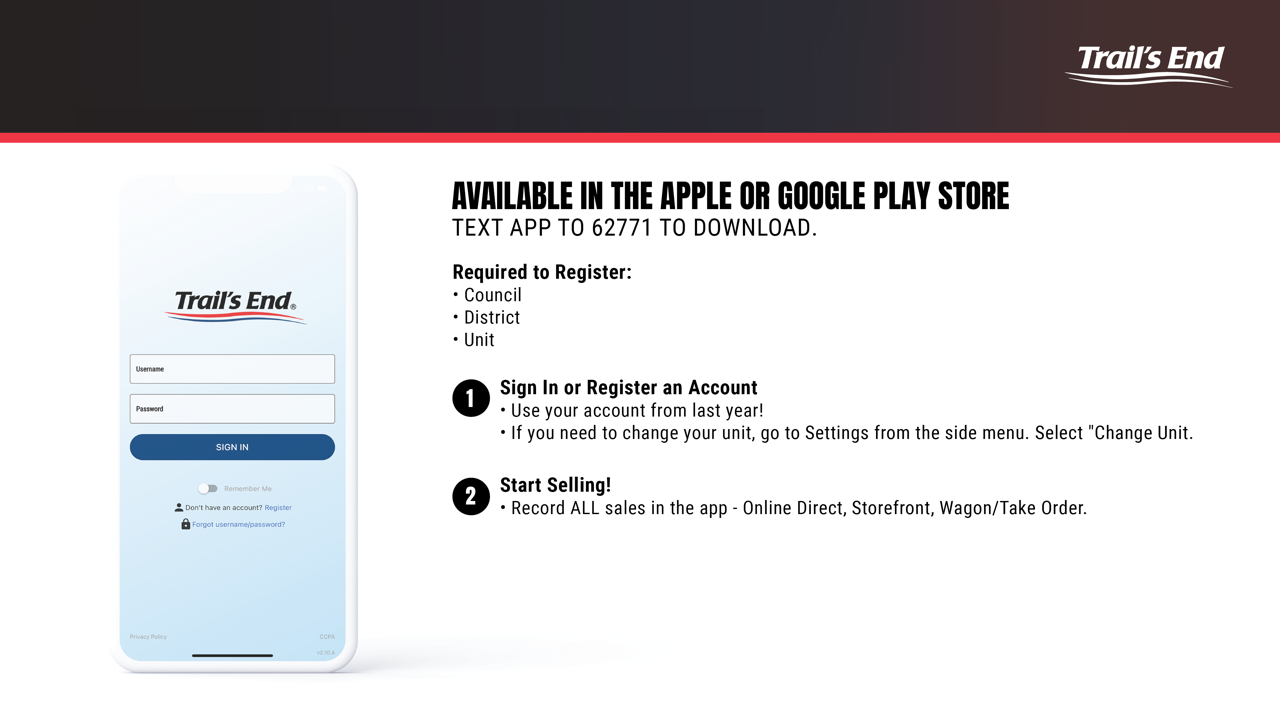 STOP – Everyone Get the App NOW!!!
Text APP to 62771   NOW!!!!!
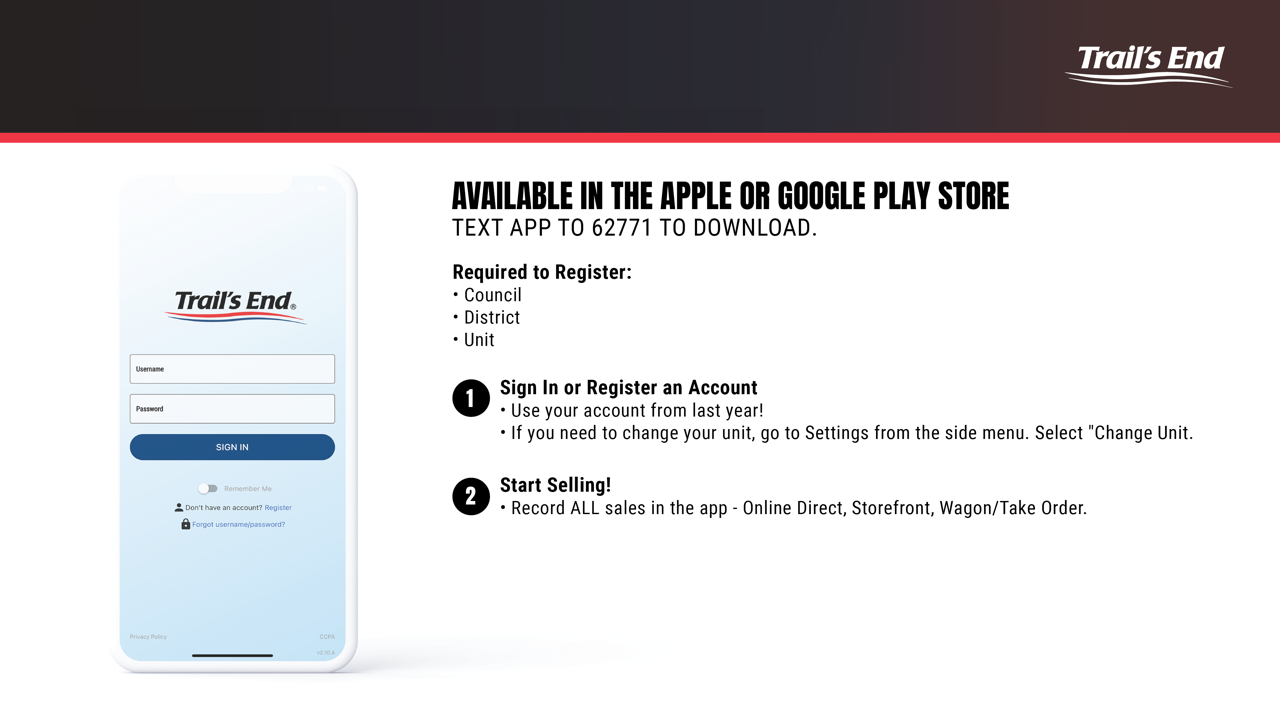 Trail’s End Scout App
Multiple Kids?
Each kid must have their own registered account, even siblings. 
The same email can be used for multiple accounts
Toggle between accounts within the app by clicking the name dropdown at the bottom of the screen.
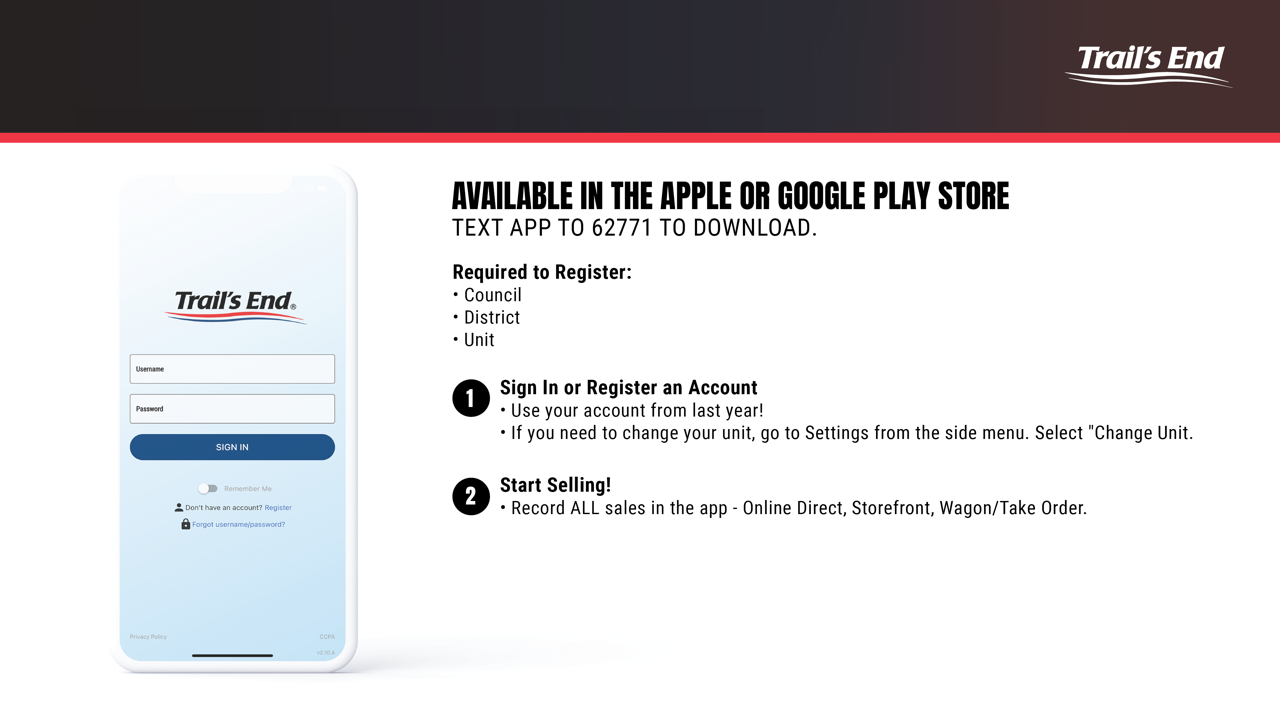 Trail’s End Scout App
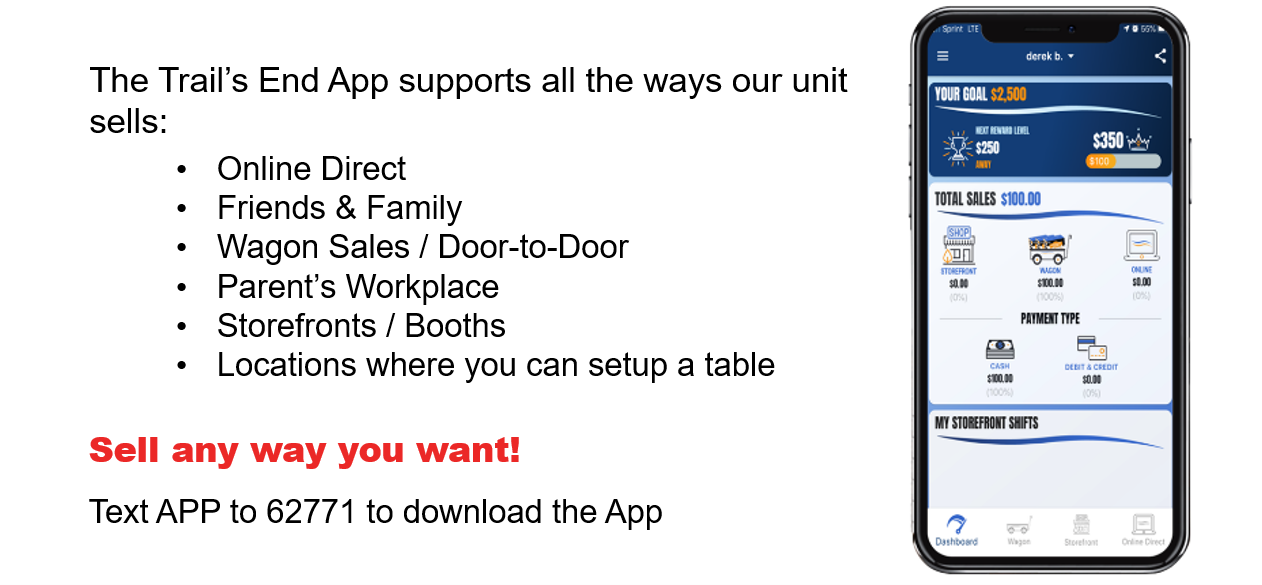 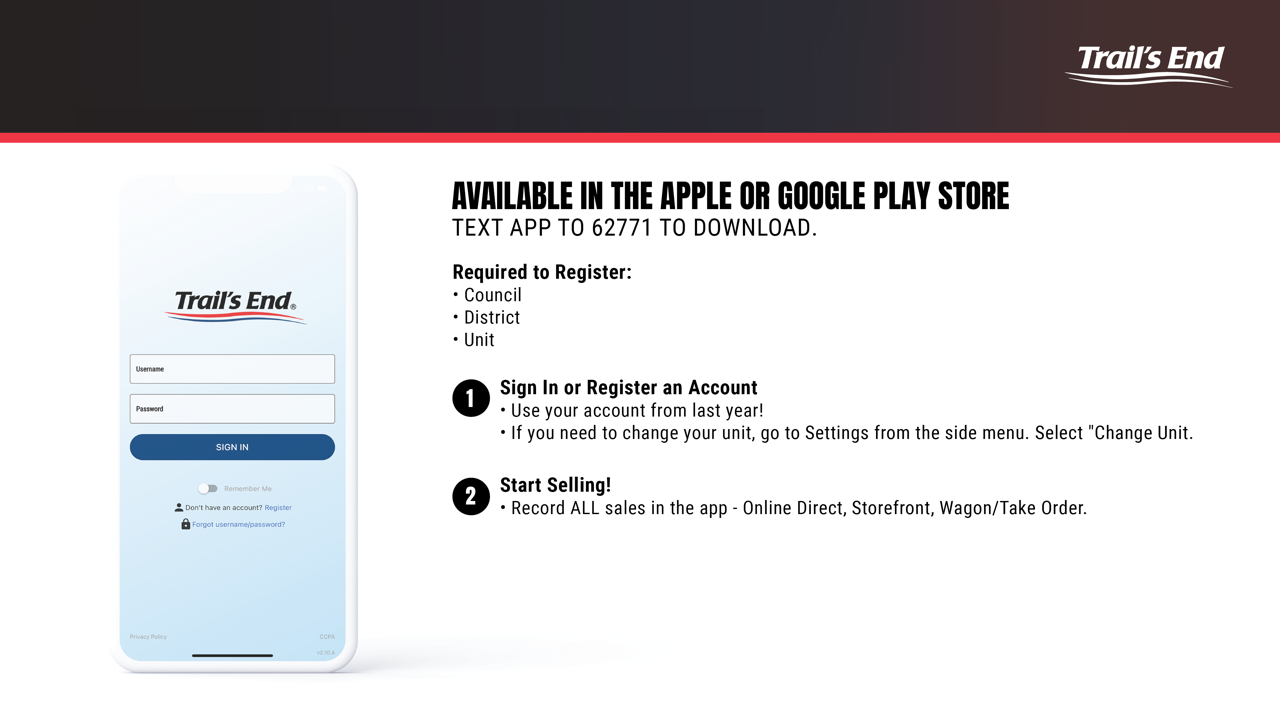 Trail’s End Scout App
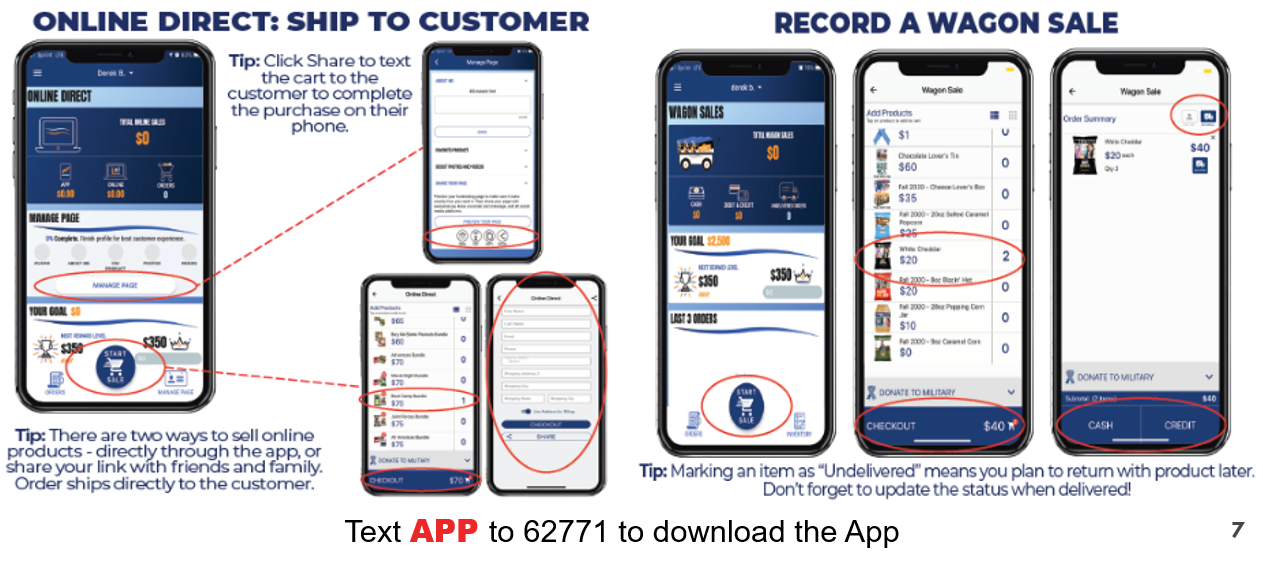 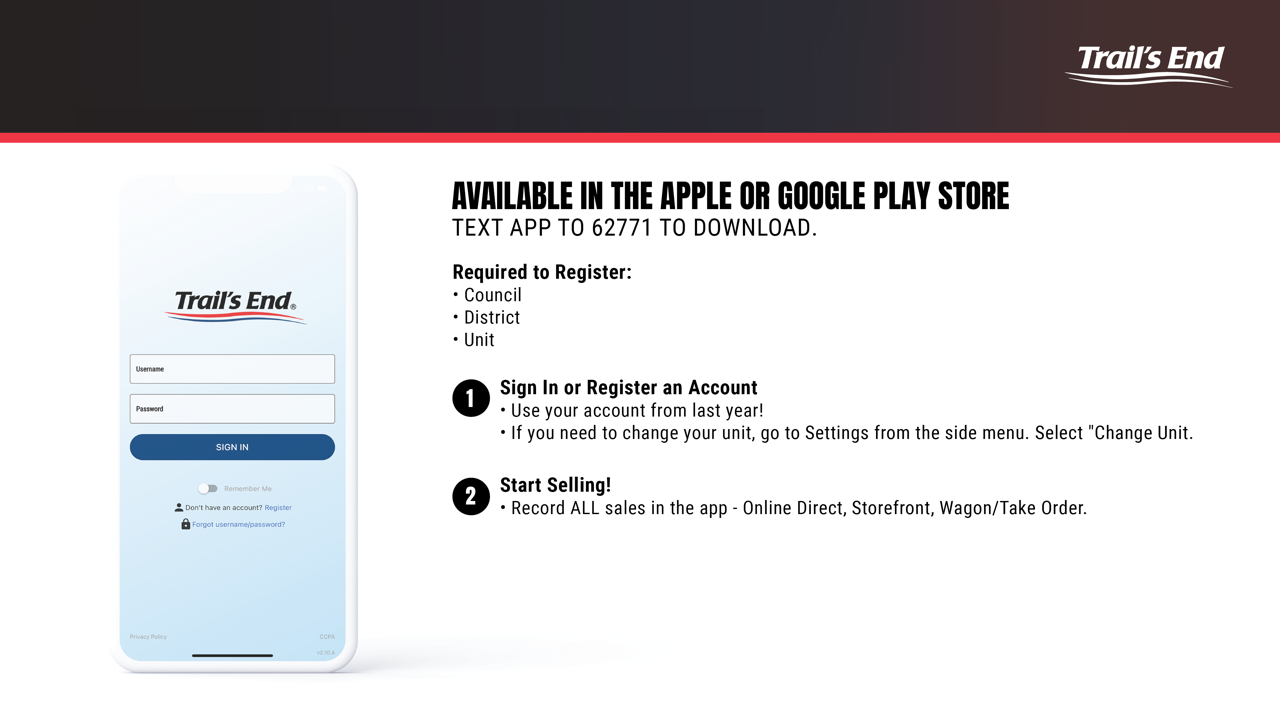 Trail’s End Scout App
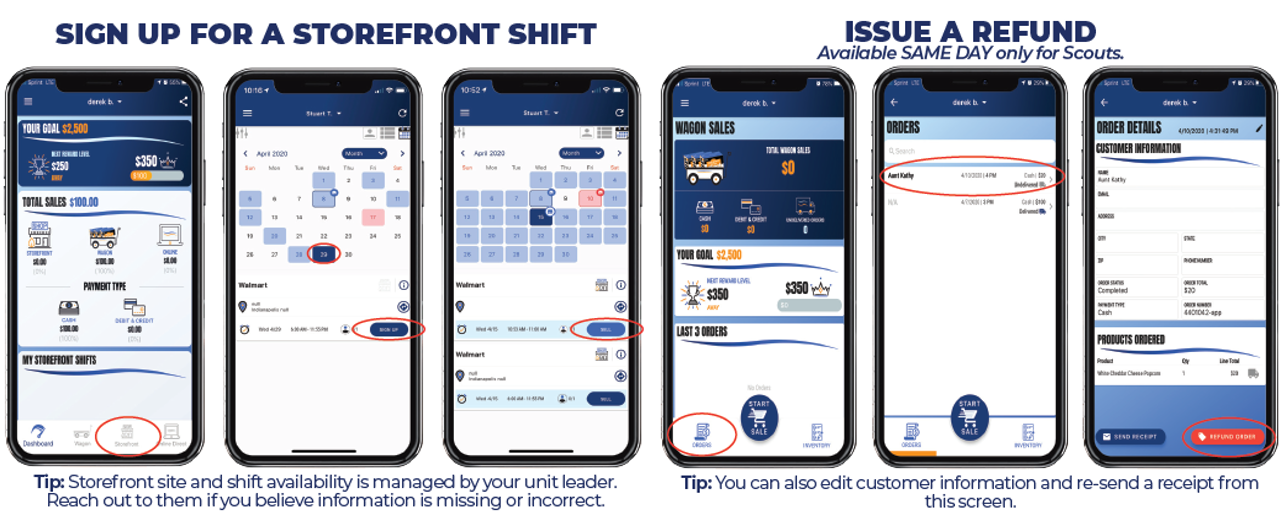 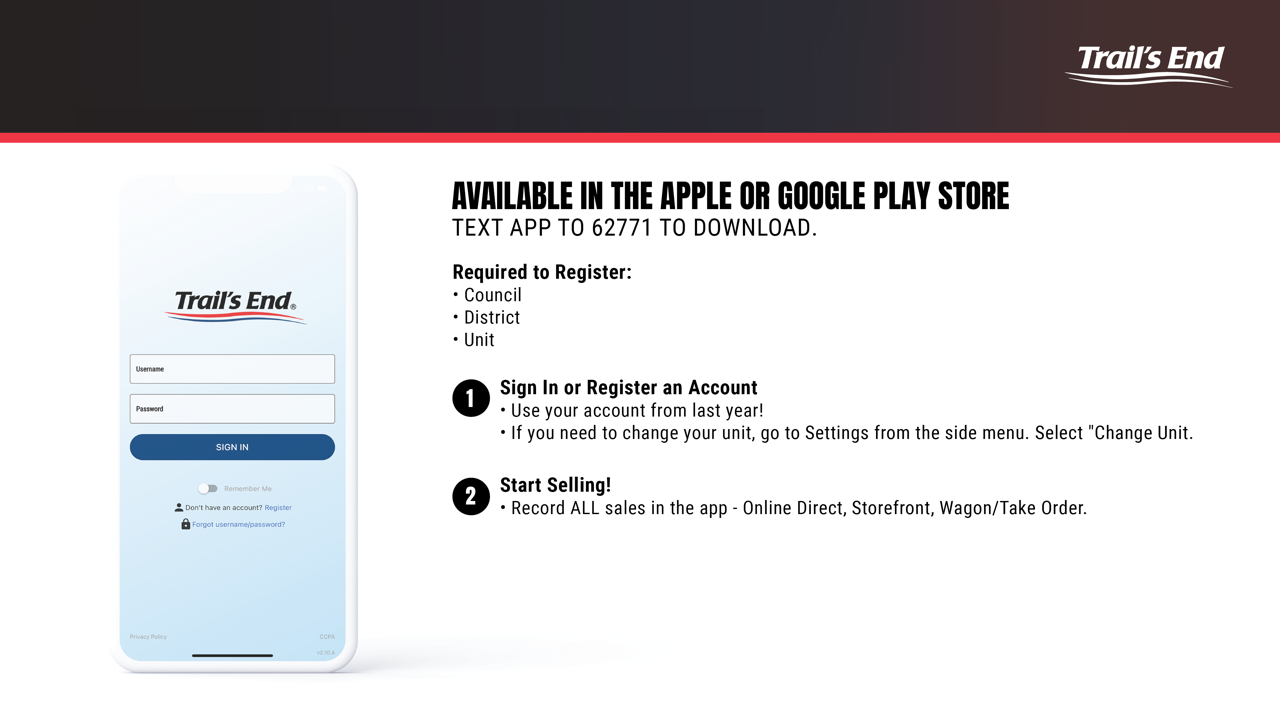 Trail’s End Scout App - Autoshare
A Few Things to Remember
If a customer clicks your link, the Autoshare will stop until you AutoShare with them again.

In order to quickly import the contacts in your device, you must give the Trail’s End App access to your contacts.

Allowing access to your contacts is NOT required!
Manual Entry available.

Trail’s End will NOT access your contacts without your permission; contacts are ONLY for your designated AutoShare activities.
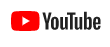 Click for YouTube Demonstration
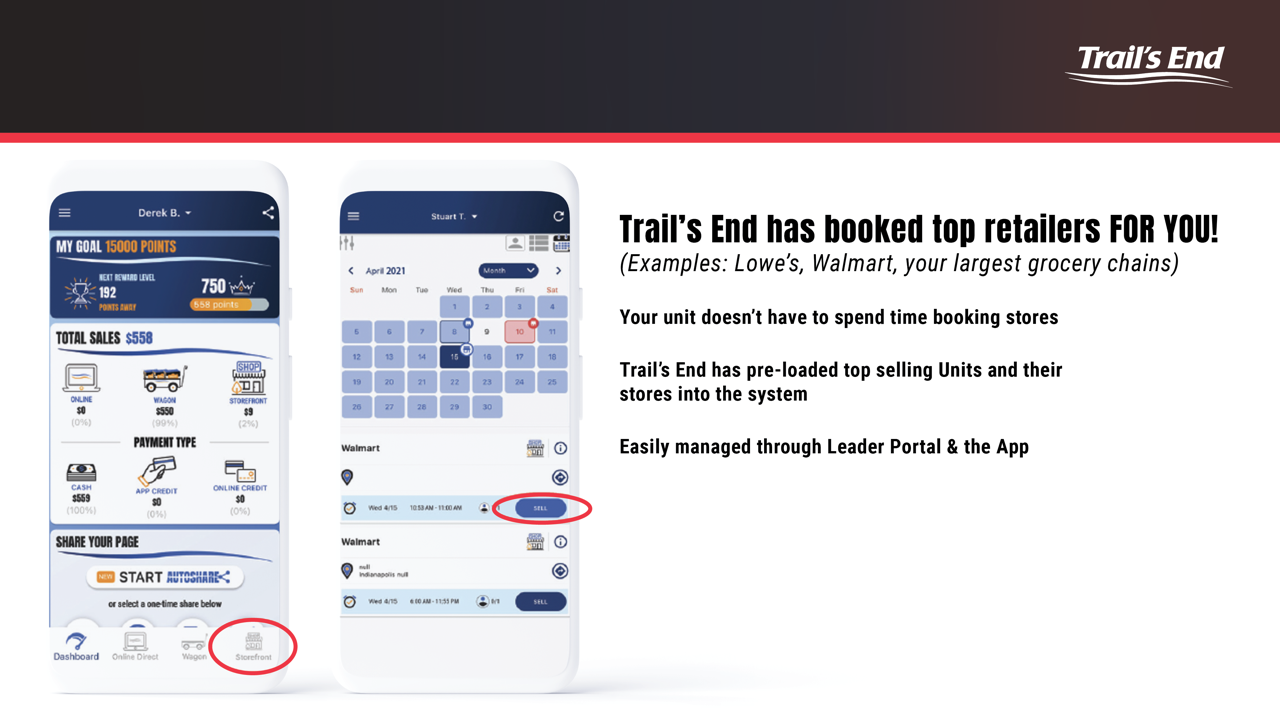 Trail’s End Scout App Storefront
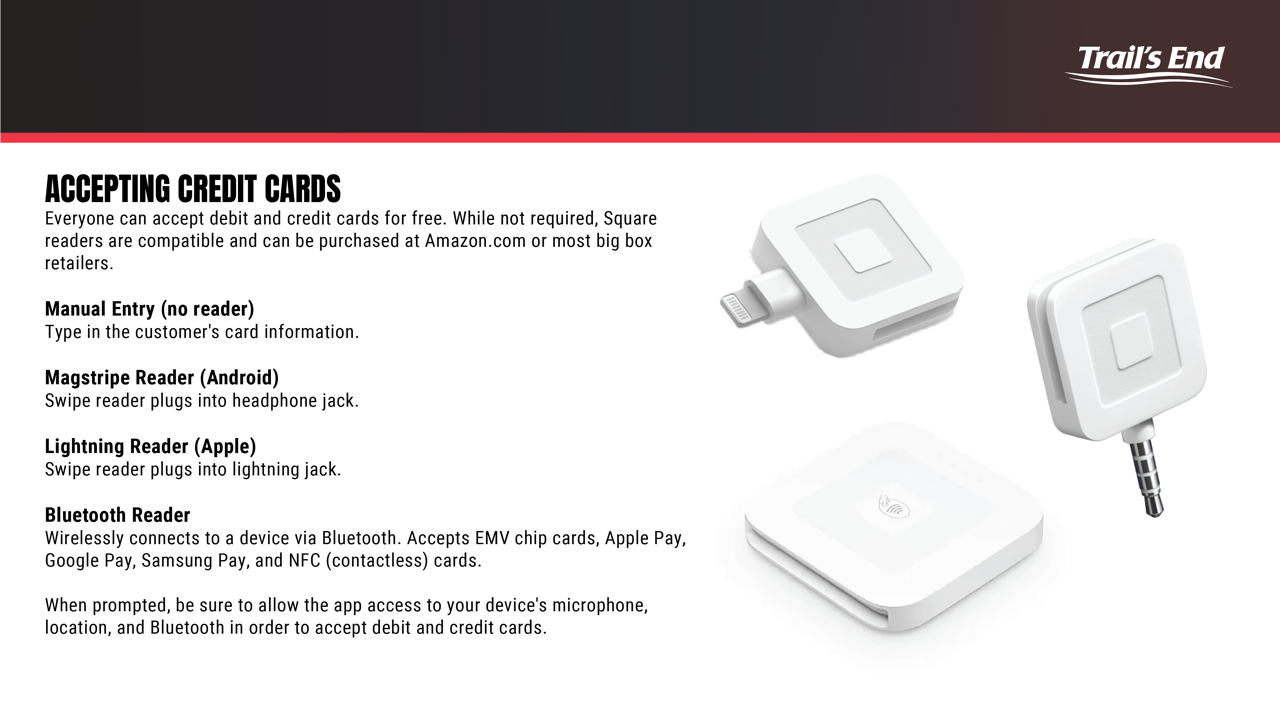 Trail’s End Scout App – Credit Cards
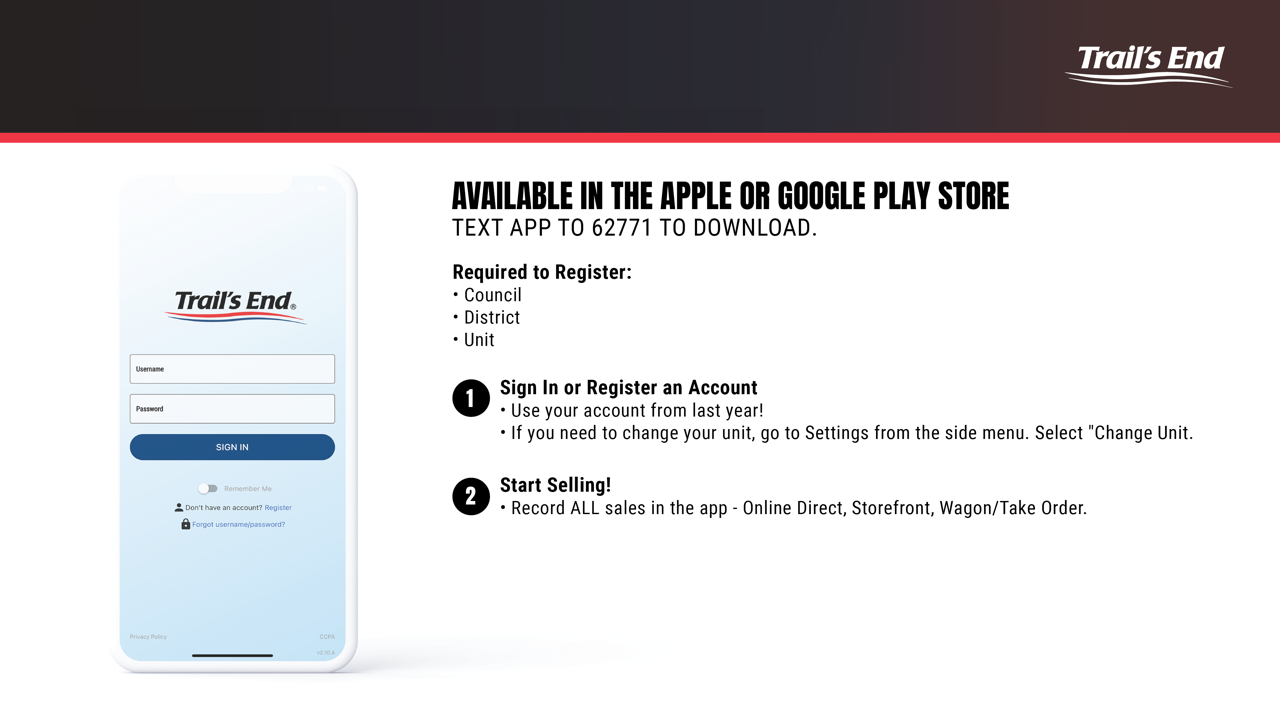 Trail’s End Scout App – Parent Training
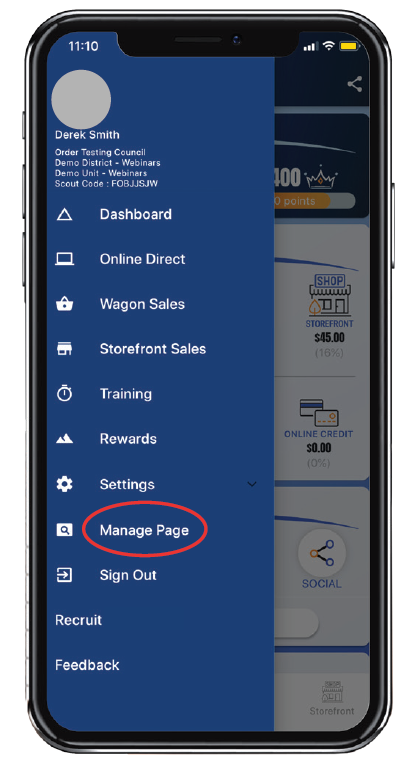 Click “Menu” upper left, then “Training”

Videos & How-To’s within the app for parents.
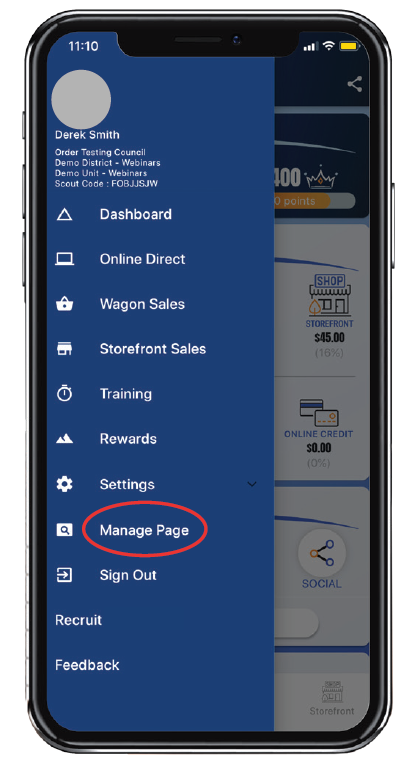 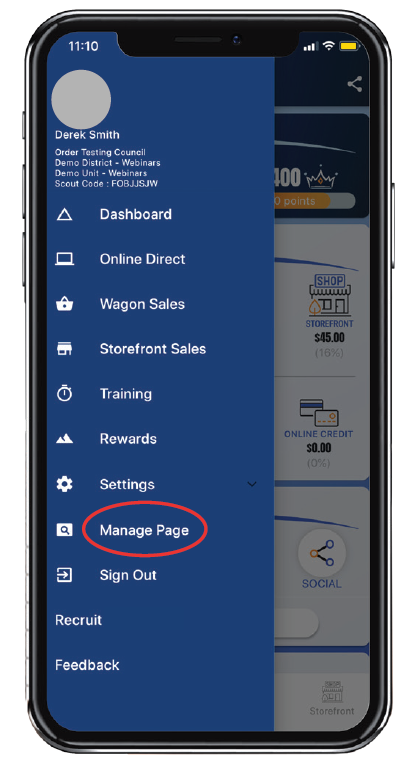 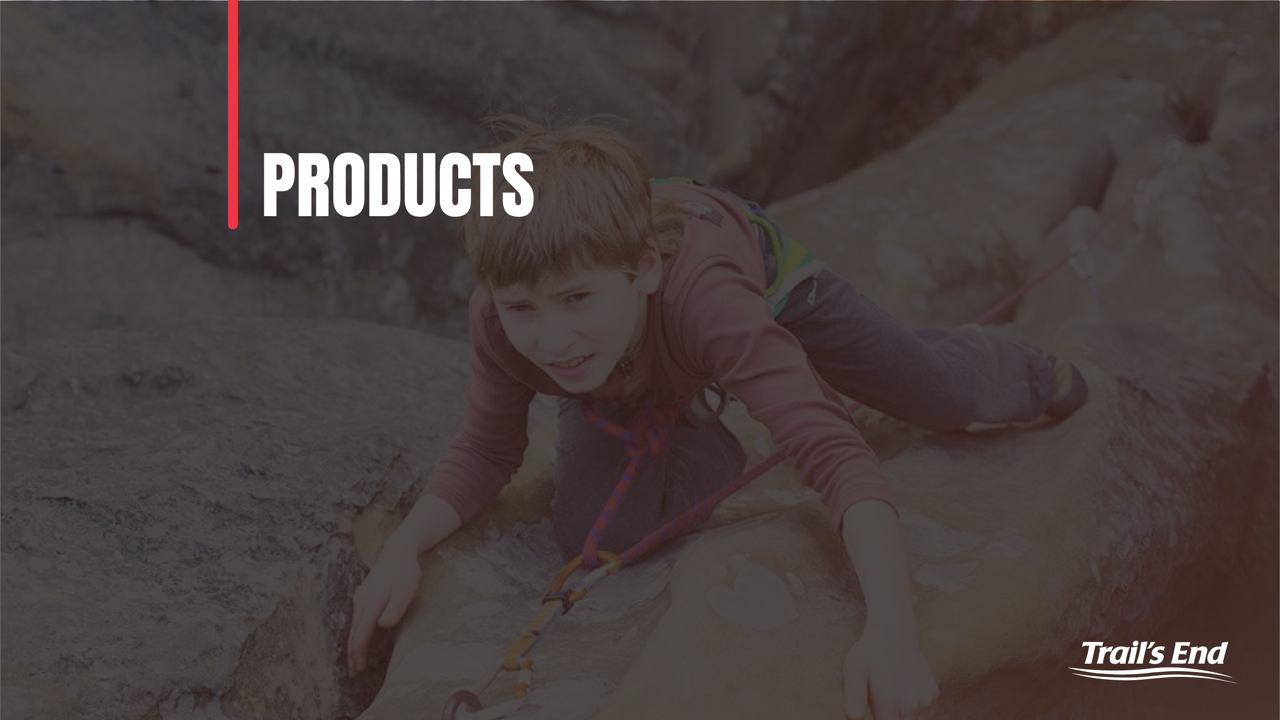 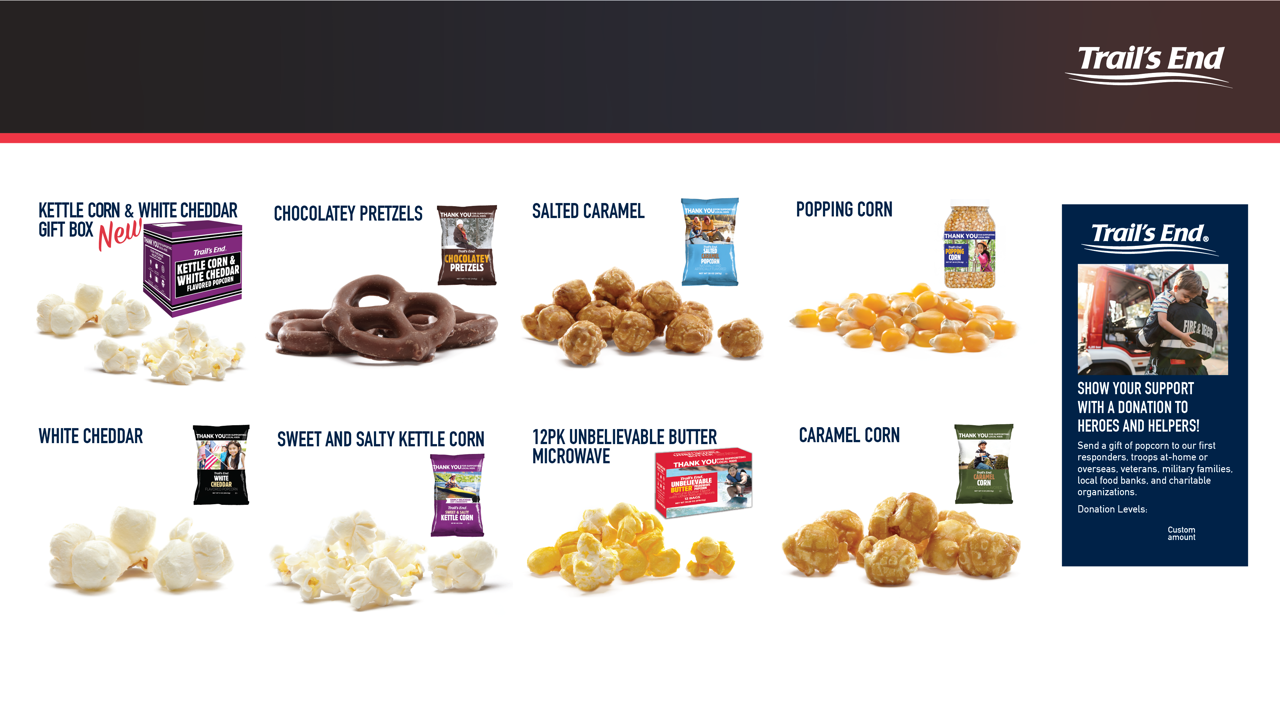 Traditional Products
$25
$15
$25
$42
$15
$22
$22
$25
[Speaker Notes: include]
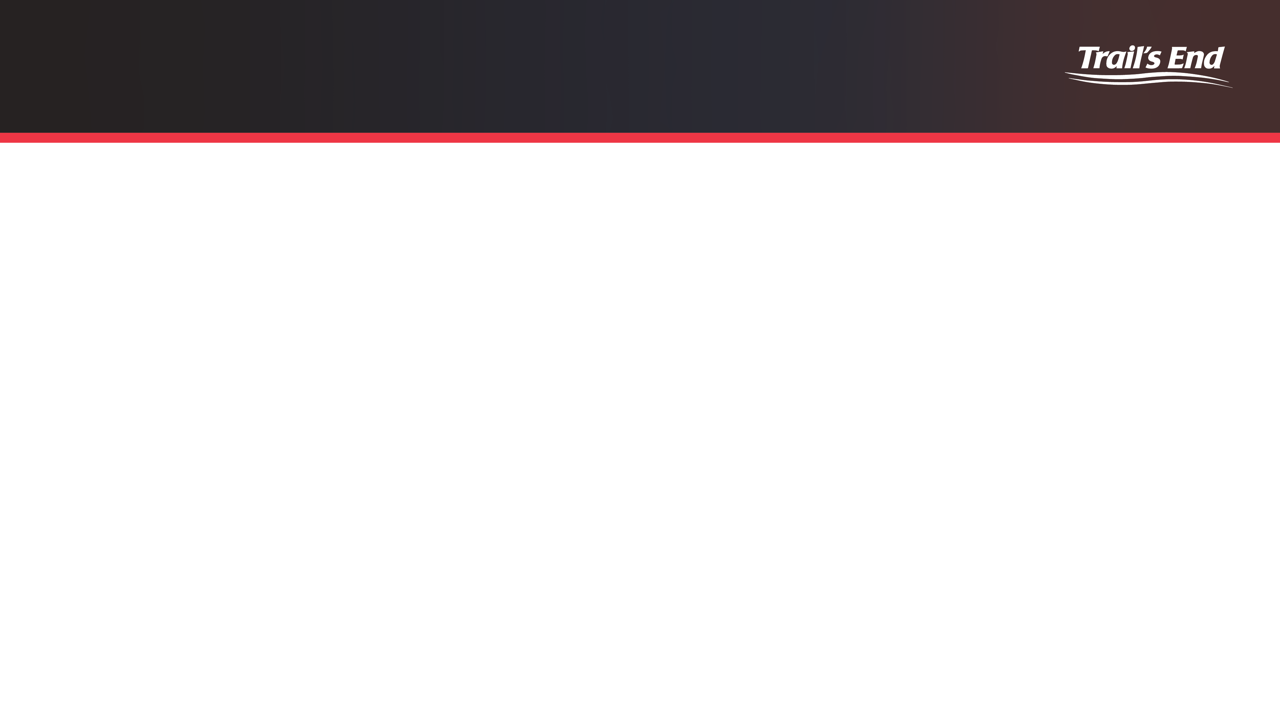 AMERICAN HEROES DONATION
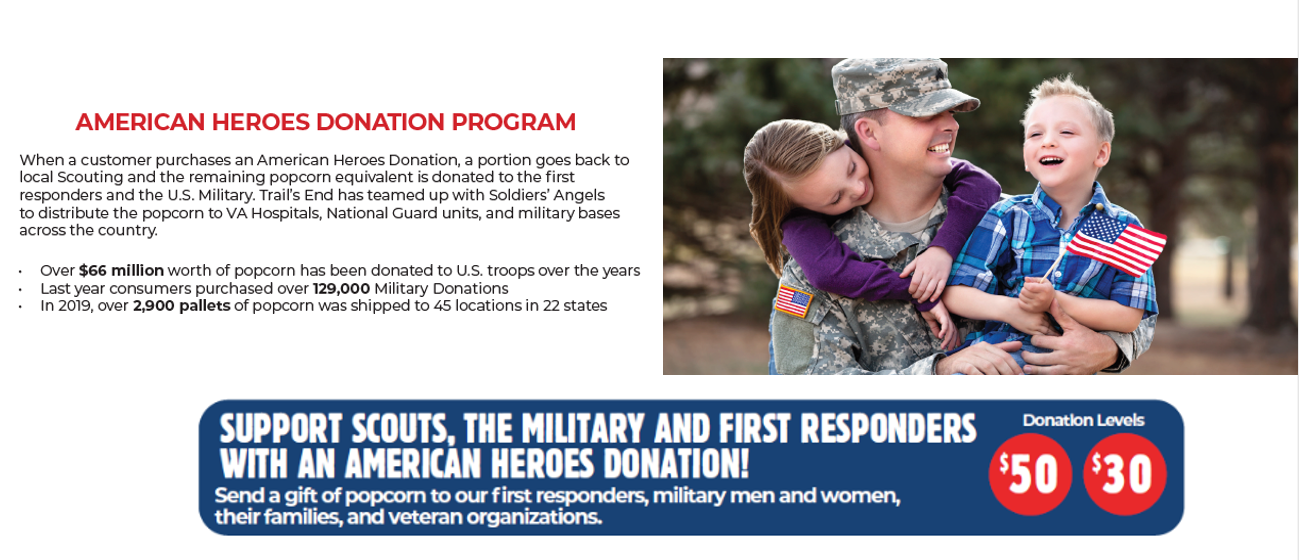 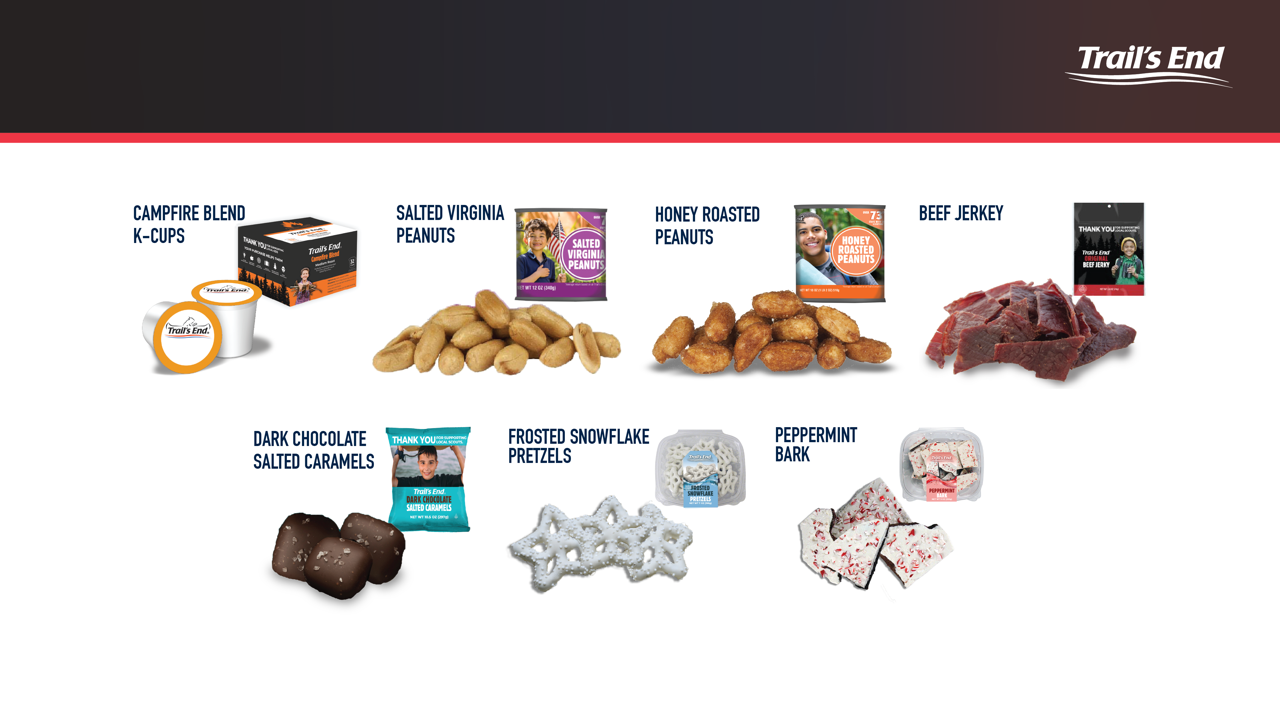 Additional Online Products *
Agenda
* Providing supply chain issues are minimized
[Speaker Notes: include]
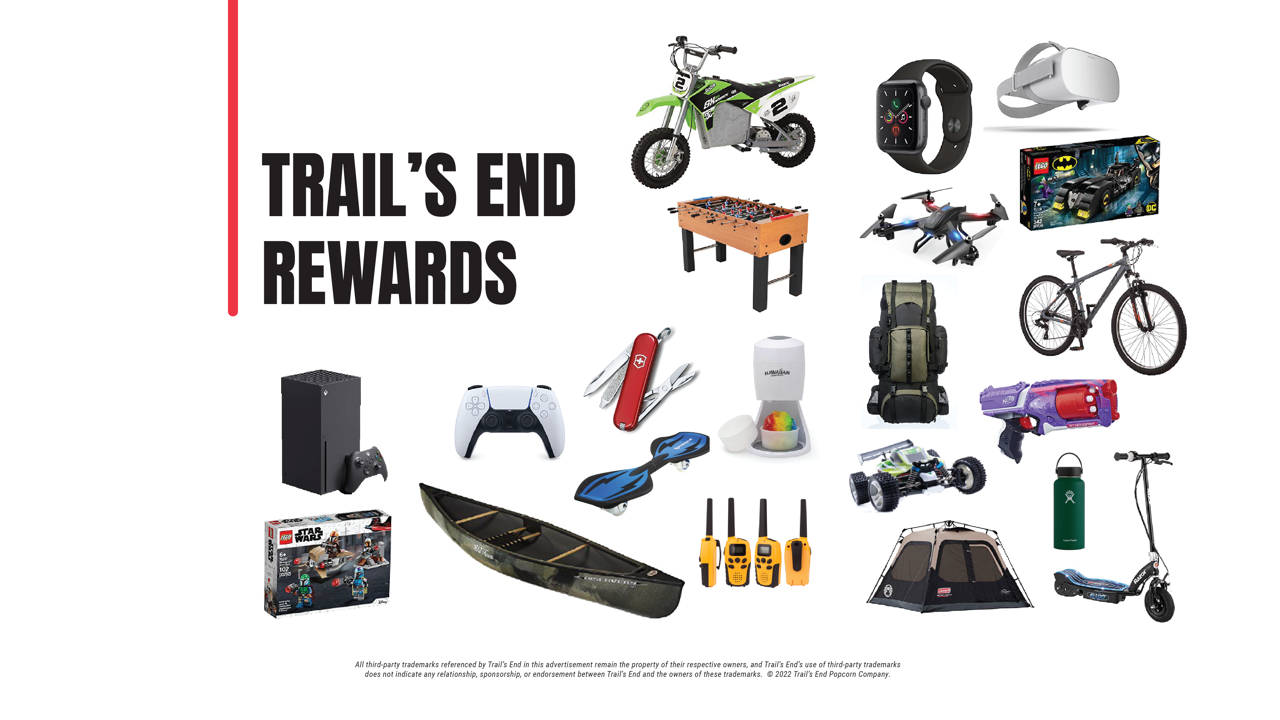 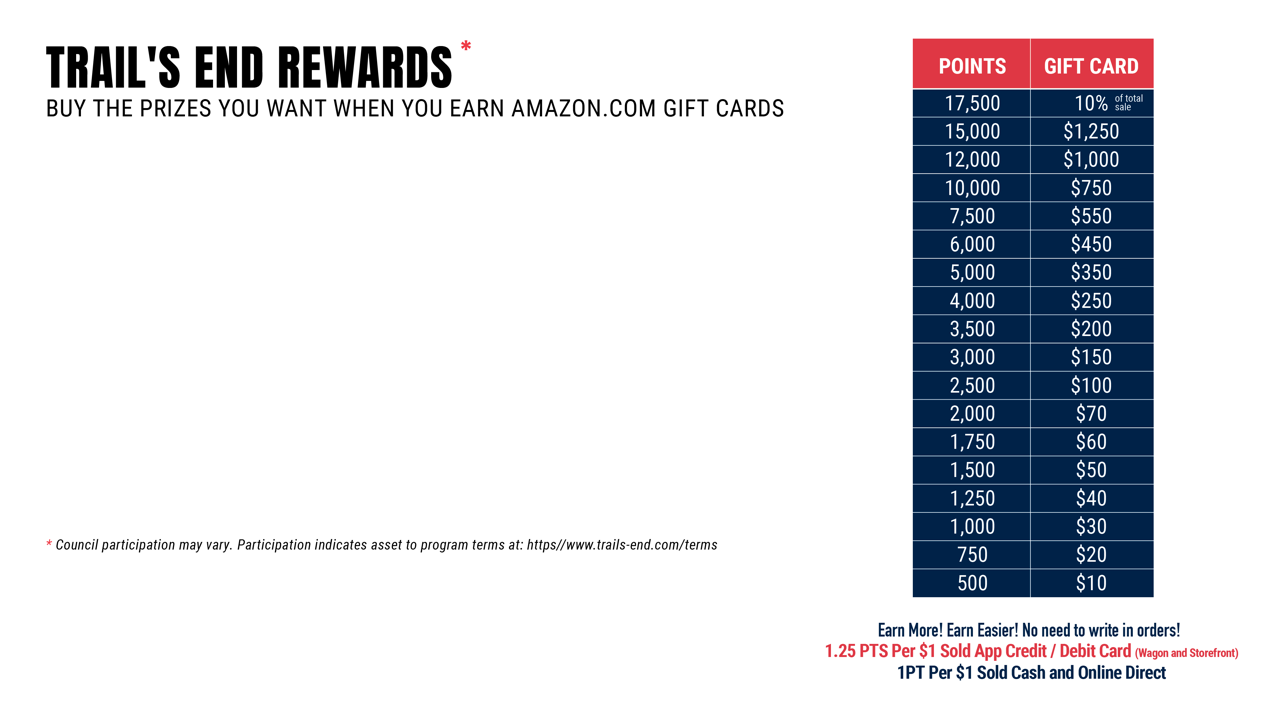 WHY DO KIDS LOVE TRAIL’S END REWARDS
You get to buy the prizes you want!
The more you sell, the more you earn.
Millions of prize choices on Amazon.com.
Get your prizes faster and delivered directly to you.
Bigger and better prizes than ever before!
WHY DO LEADERS LOVE TRAIL’S END REWARDS?
Less work!
No collecting orders from families or distributing prizes.
Simplified sale management. 
The Trail’s End Leader Portal is a one-stop shop for everything, including prize ordering.
Orders are tracked automatically for leaders when kids sell with the App and Online.
It’s easy to communicate and manage because face-to-face and online sales count towards Rewards.
Trail’s End helps train and motivated kids through the app.
Leaders can wrap up the fundraiser and get back to unit adventures faster!
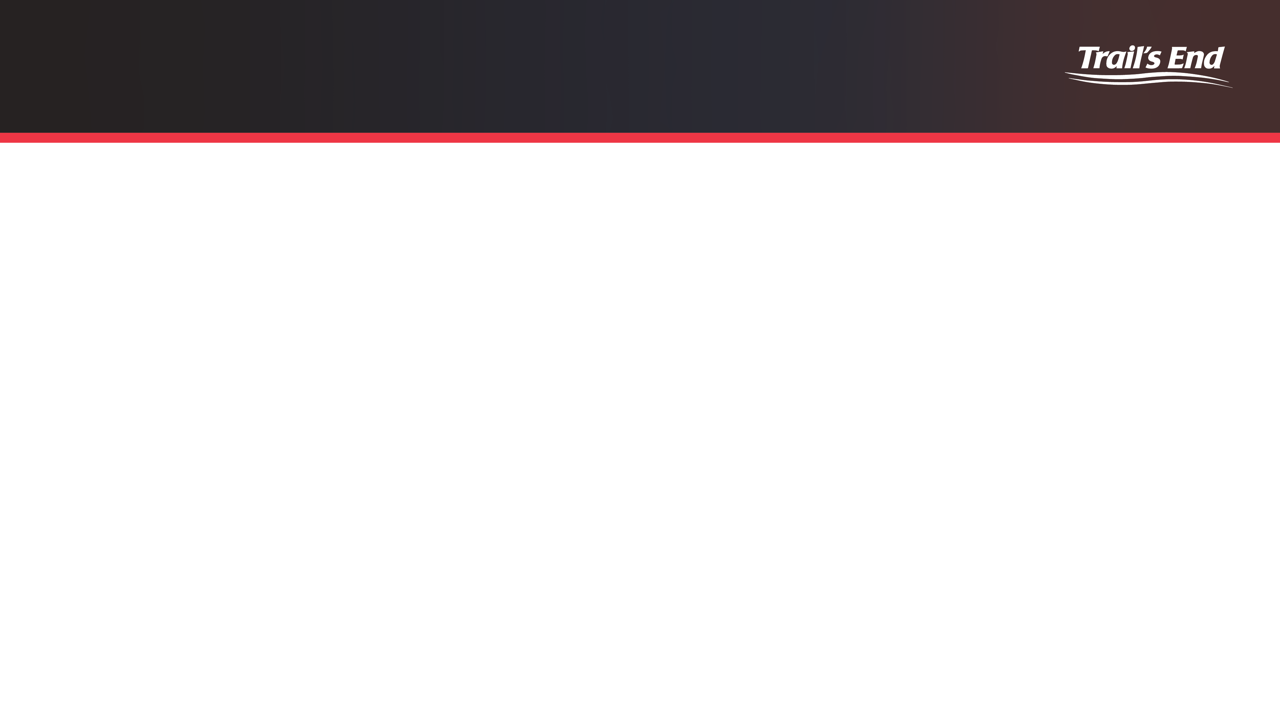 Council Prize Program – Top Seller Day
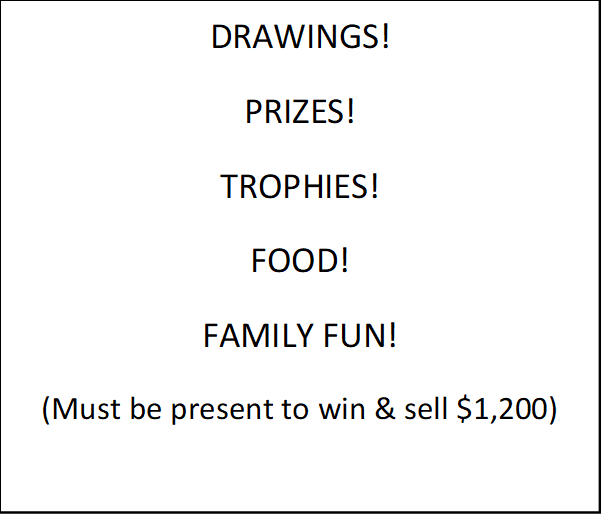 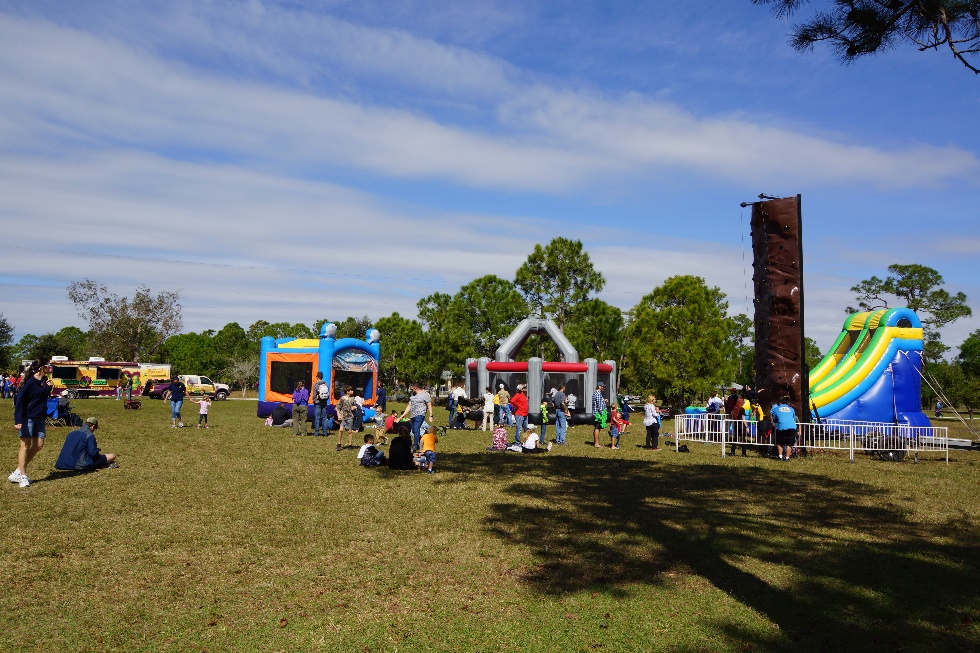 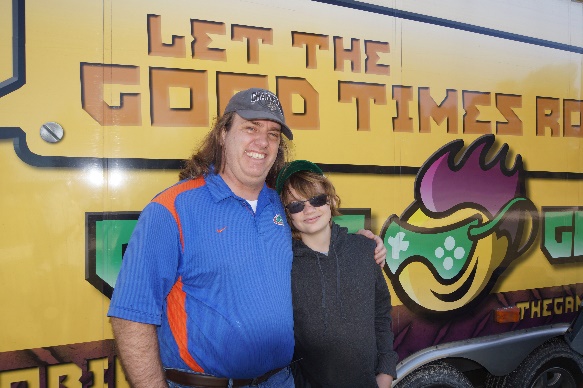 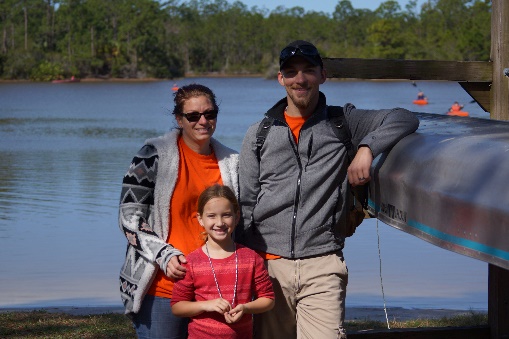 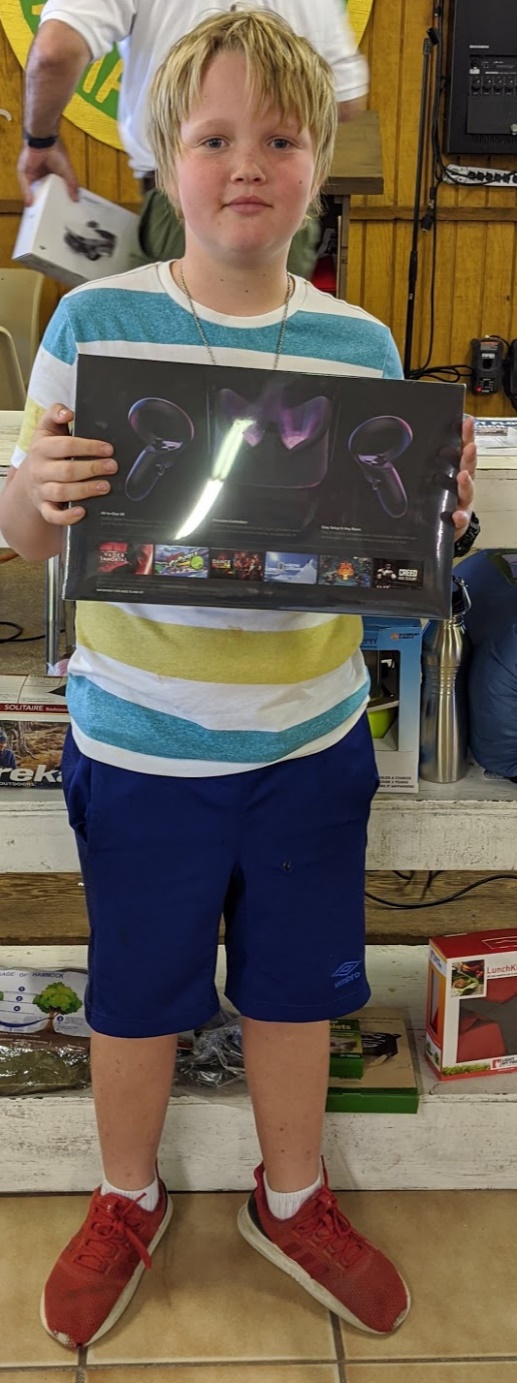 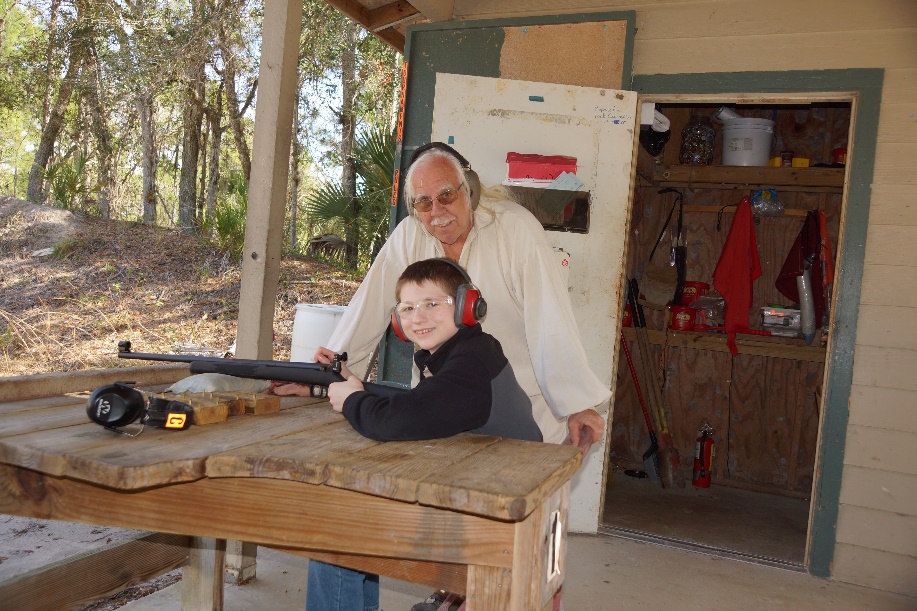 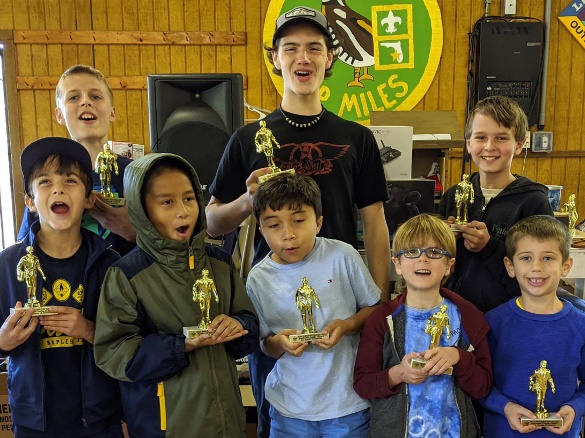 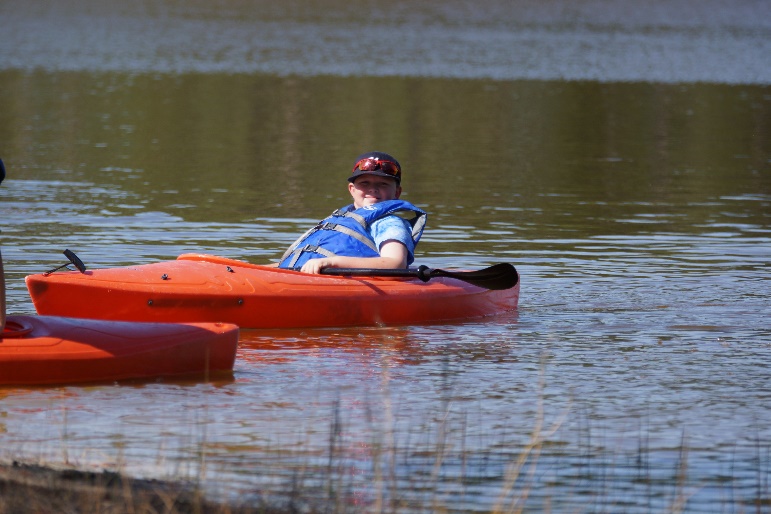 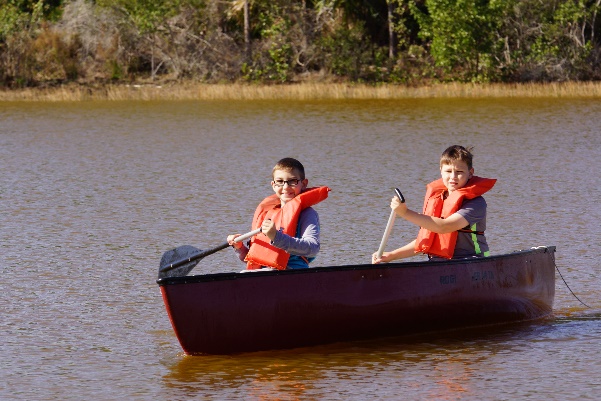 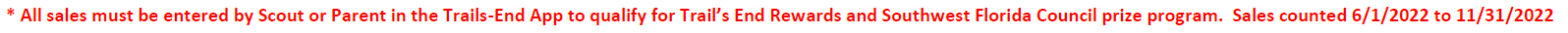 34
[Speaker Notes: 1-2 min]
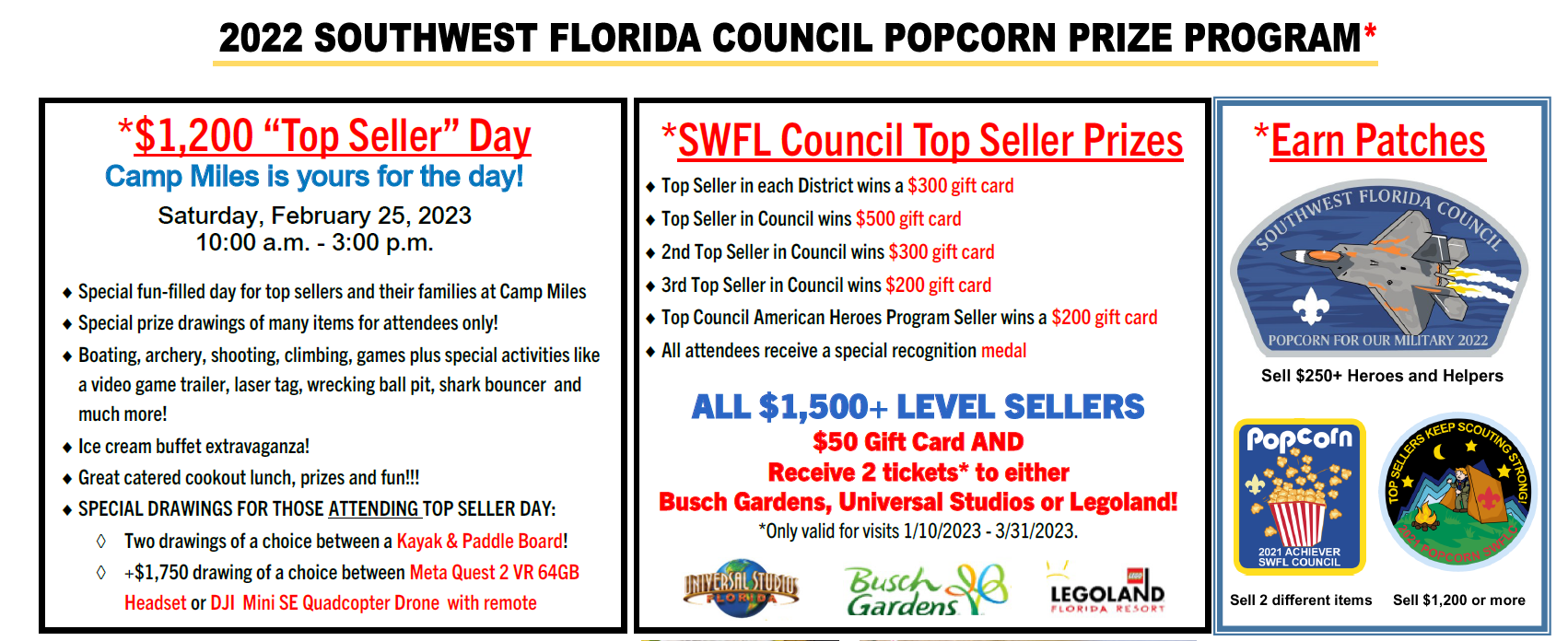 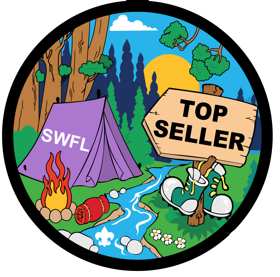 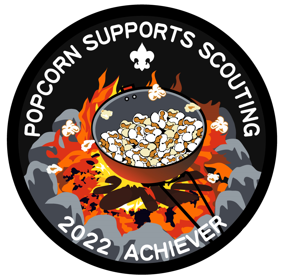 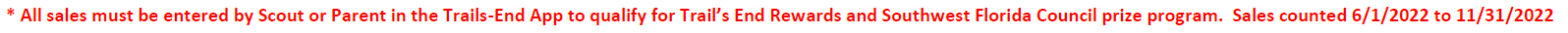 No Prize Forms
No Top Seller Registration
No Theme Park Ticket Order Forms
Accurate Parent information entered into the app is important to receive Council prizes!!!!
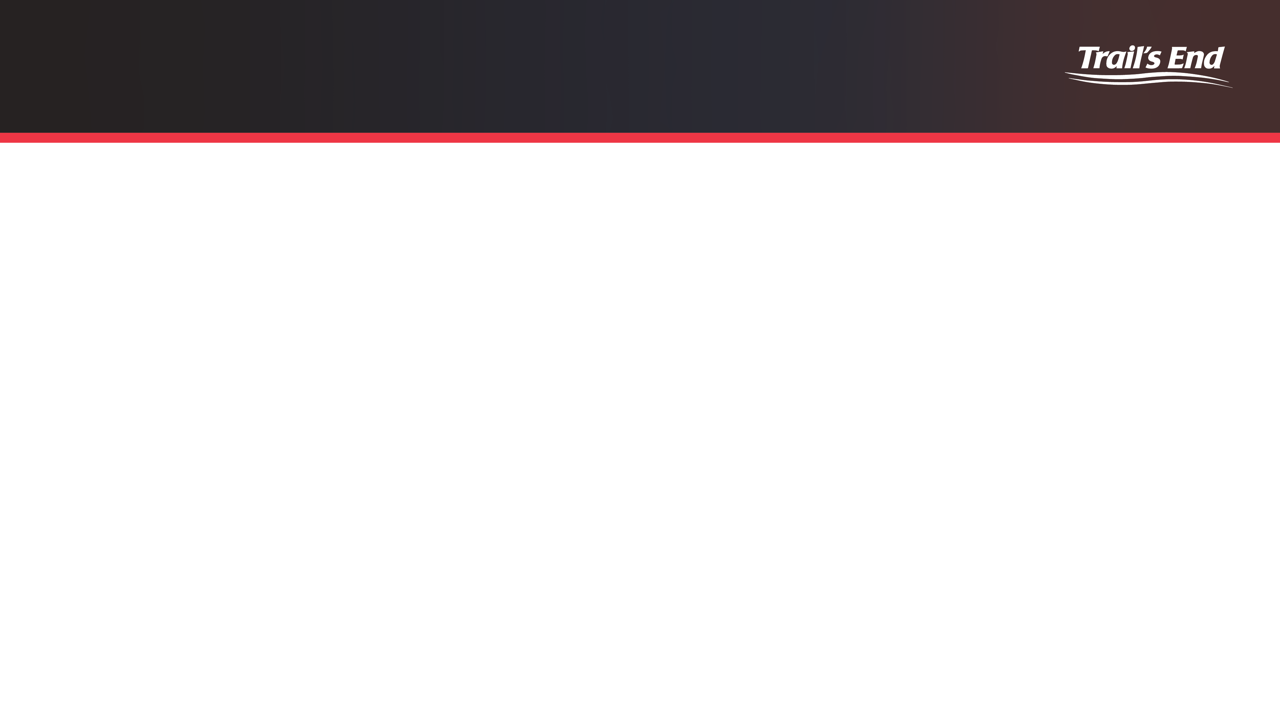 Blitz Weekend Prize – Free to each trained unit!
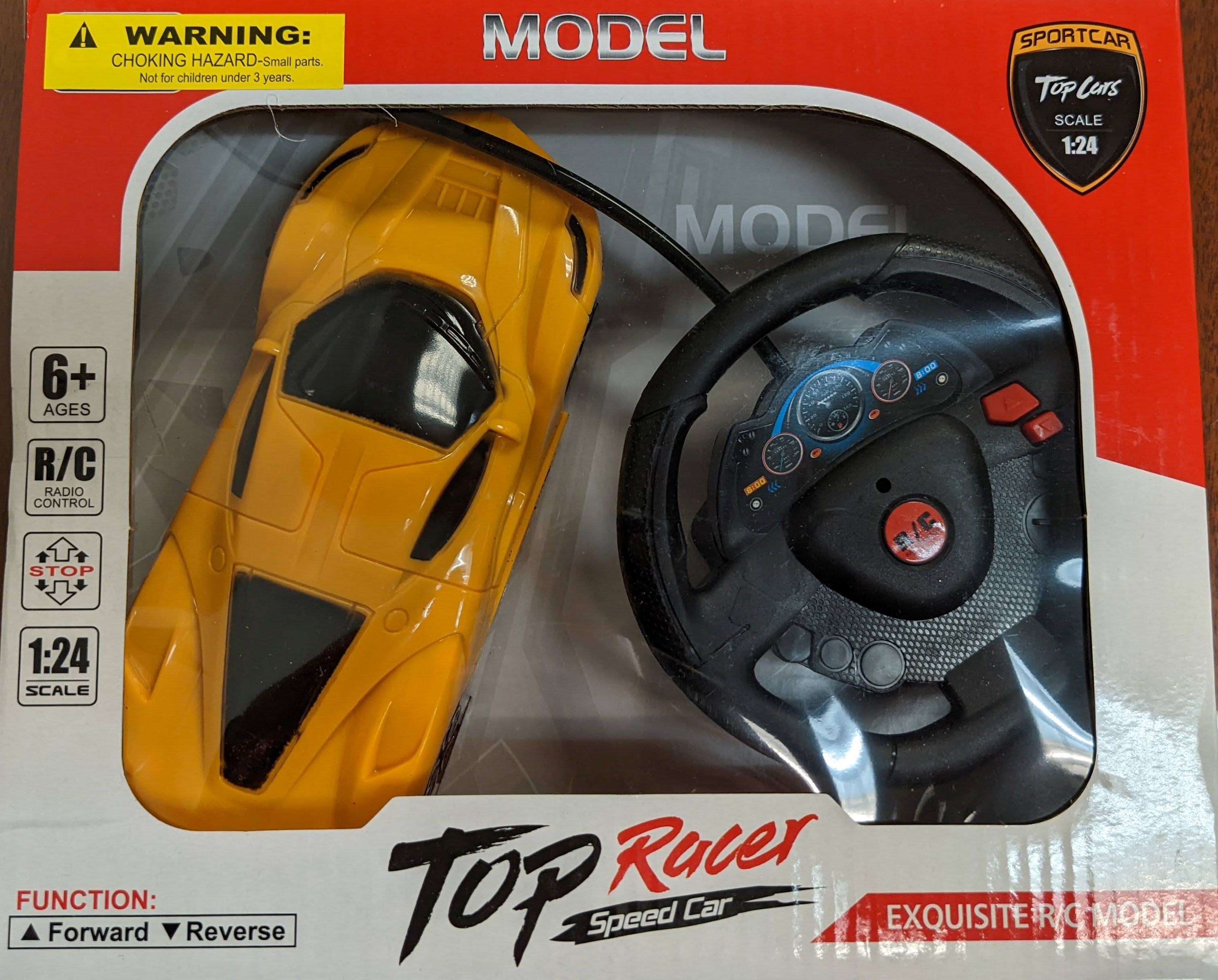 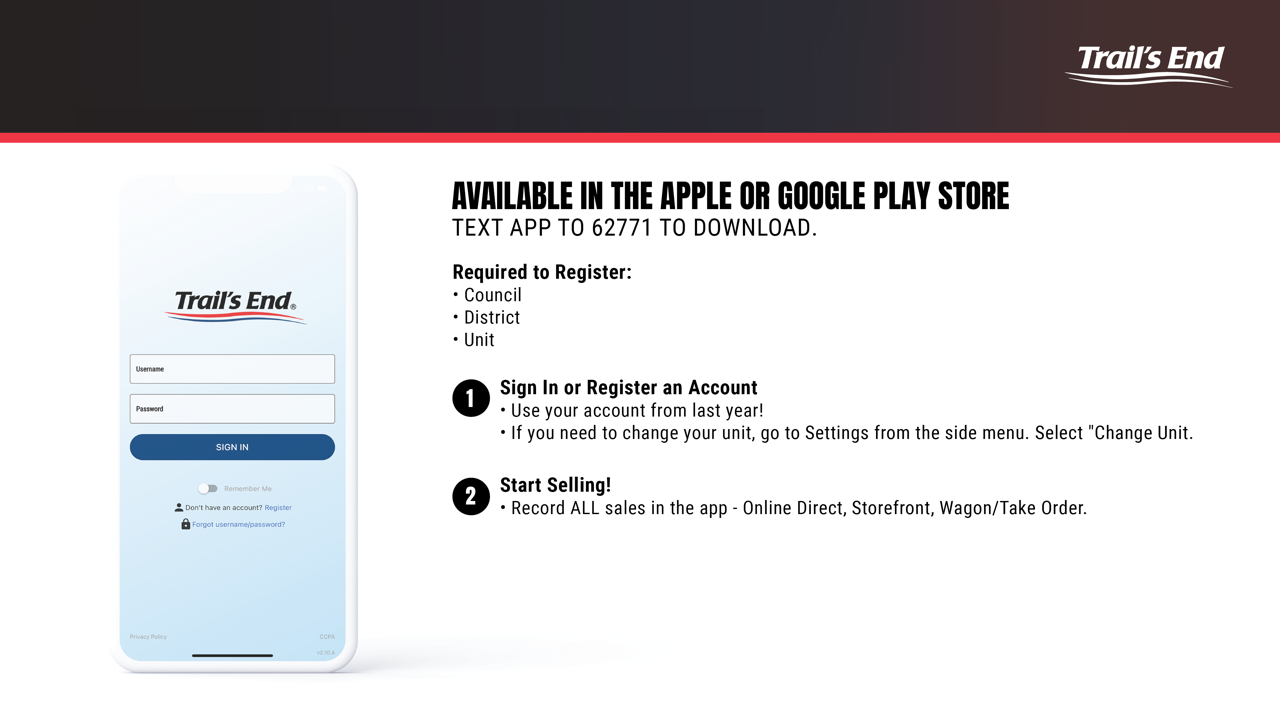 Our Unit Prizes
Parent Note: Not the responsibility of SW FL Council or Trail’s End
(Kernel must enter their own or delete this slide)

Top Seller:  Free January Family Campout & Hiking Stick

2nd Place: Cool Scooter!

Weekly Prizes: Compass, Crafts, lights, multi-tools, & more!
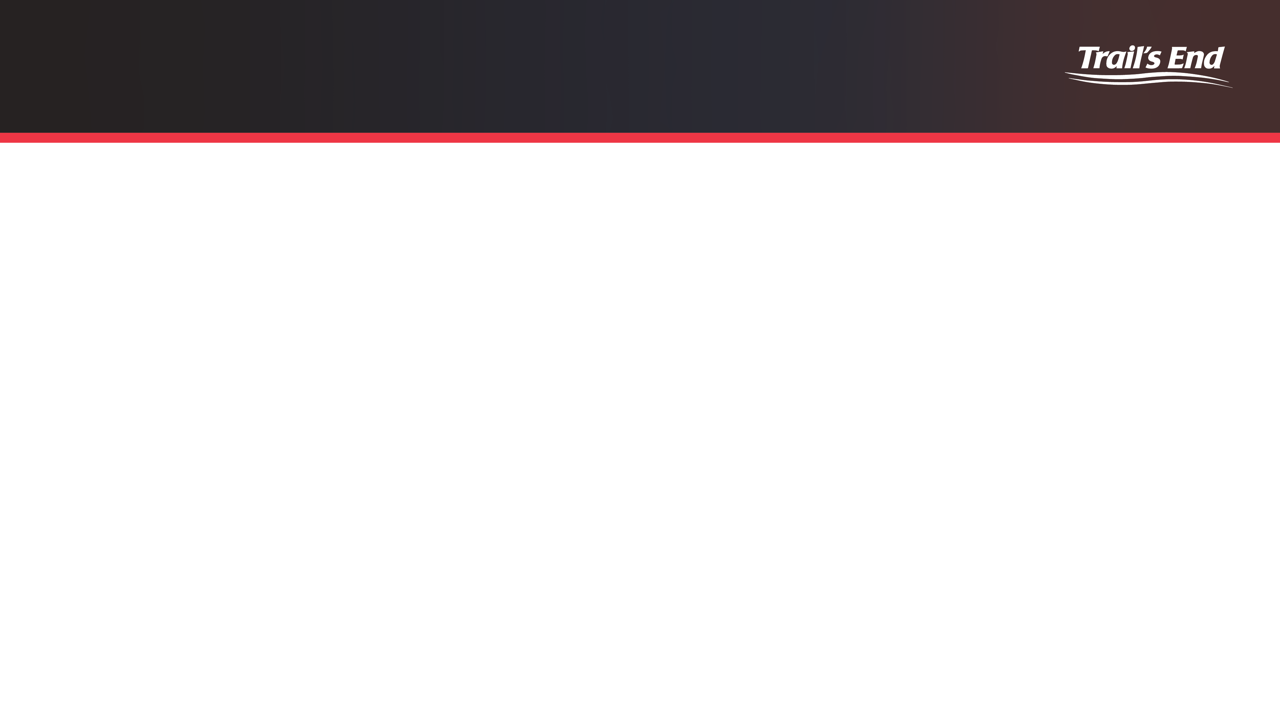 2022 Key Popcorn Dates
Online Direct & Take Order start

Storefront Signups Live (must order Show & Sell physical product)

Wagon Show & Deliver/Storefront product

First Storefront Sale (must order Show & Sell physical product)

Neighborhood Blitz Day

Last Day to Return Popcorn

Last Storefront Sale

Money due

Popcorn Party
August 15th

September 4th

September 4th

September 4th

September   

November ___

November ___

November ___

TBD
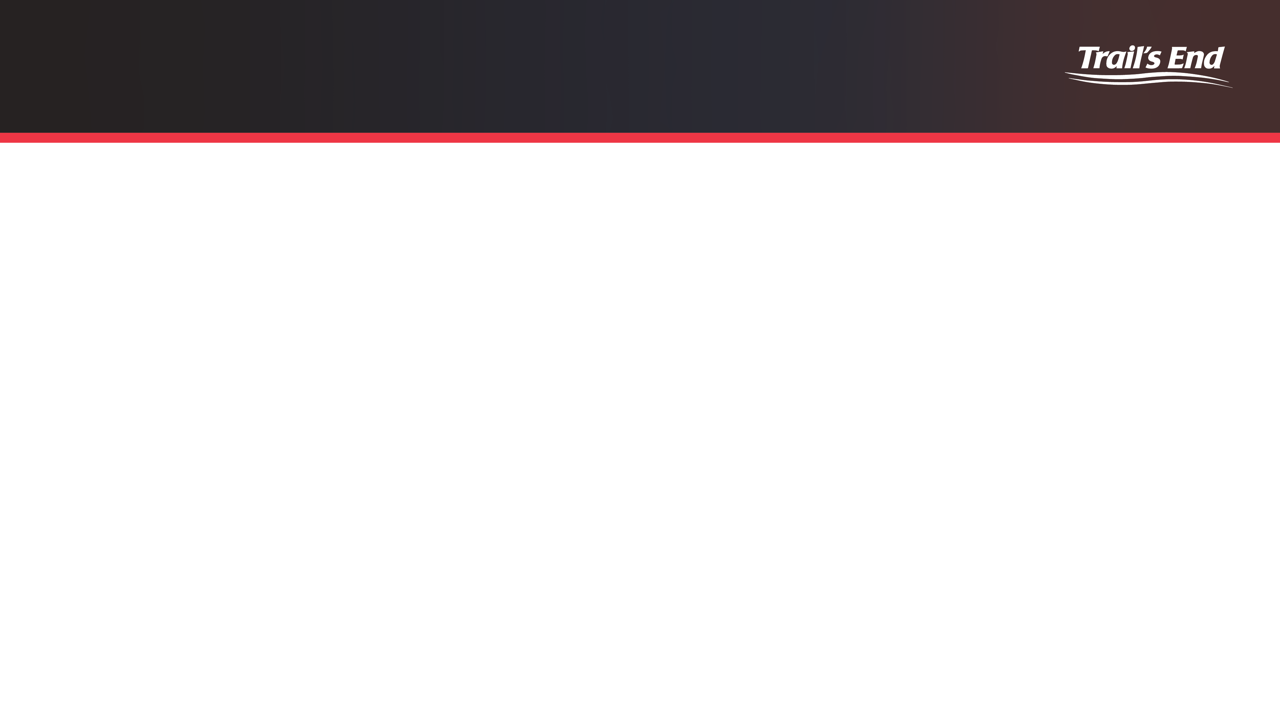 SUPPORT
CONTACTTRAIL’S END SUPPORT

JOIN OUR FACEBOOK GROUP
Text SCOUTFB to 62771 to join

JOIN OUR WEBINARS
Text WEBINAR to 62771 to register

VISIT OUR WEBSITE
www.trails-end.com

EMAIL US:
support@trails-end.com


NEED HELP? VISIT OUR FAQs:
www.support.trails-end.com
UNIT CONTACT INFO

Enter Name: Unit Kernel
@gmail.com 
(000) 000-0000

Enter Name: Unit Co-Kernel
@gmail.com 
(000) 000-0000
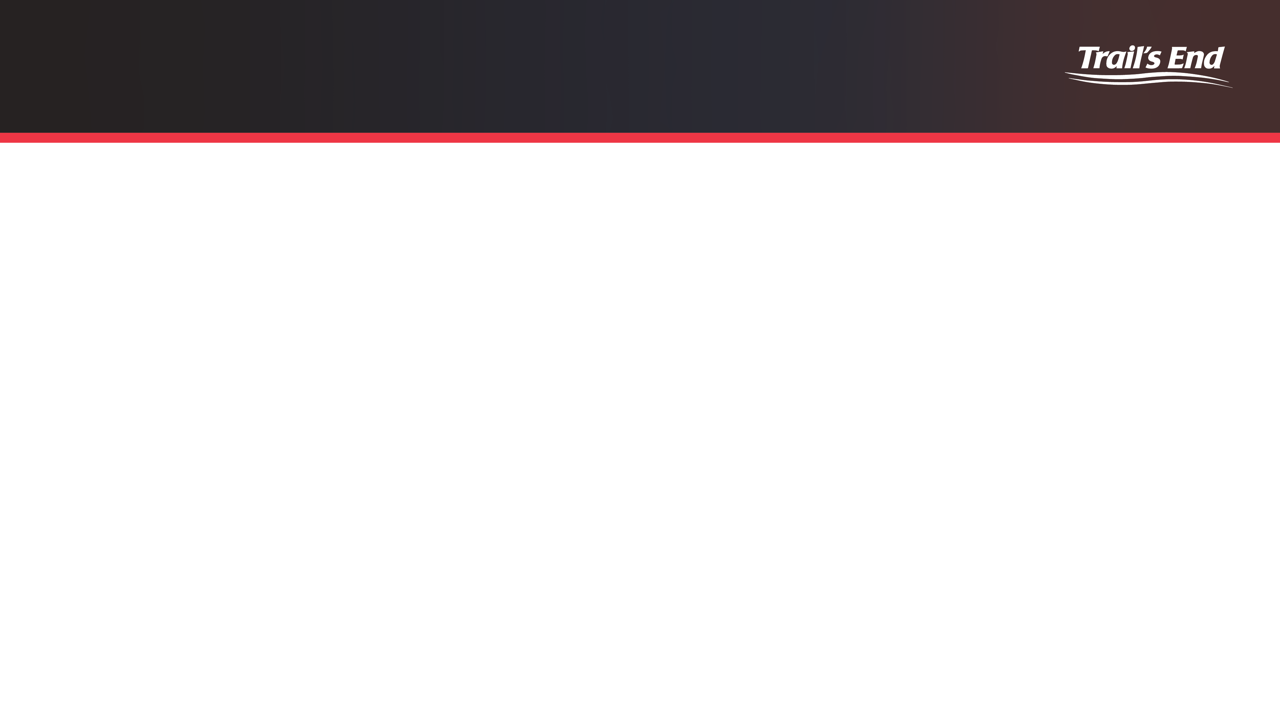 Keys to important dates
Backdate your important Dates
Publish on sale sheets & handout
Take advantage of Trail’s End Trainings and Webinars
Set up unit Trails-end.com account & book storefronts
Set goals
Have an exciting Kickoff 
Talk about popcorn at every meeting
Enhance with your own (inexpensive) prizes
Ensure 100% app usage
Help with sort, get popcorn early
Reach out early for help
Get those app & accounts set up by parents!!!
WE ARE HERE FOR YOUR SUCCESS!!!!
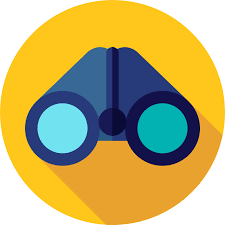 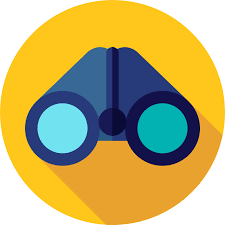 40
[Speaker Notes: Update dates]
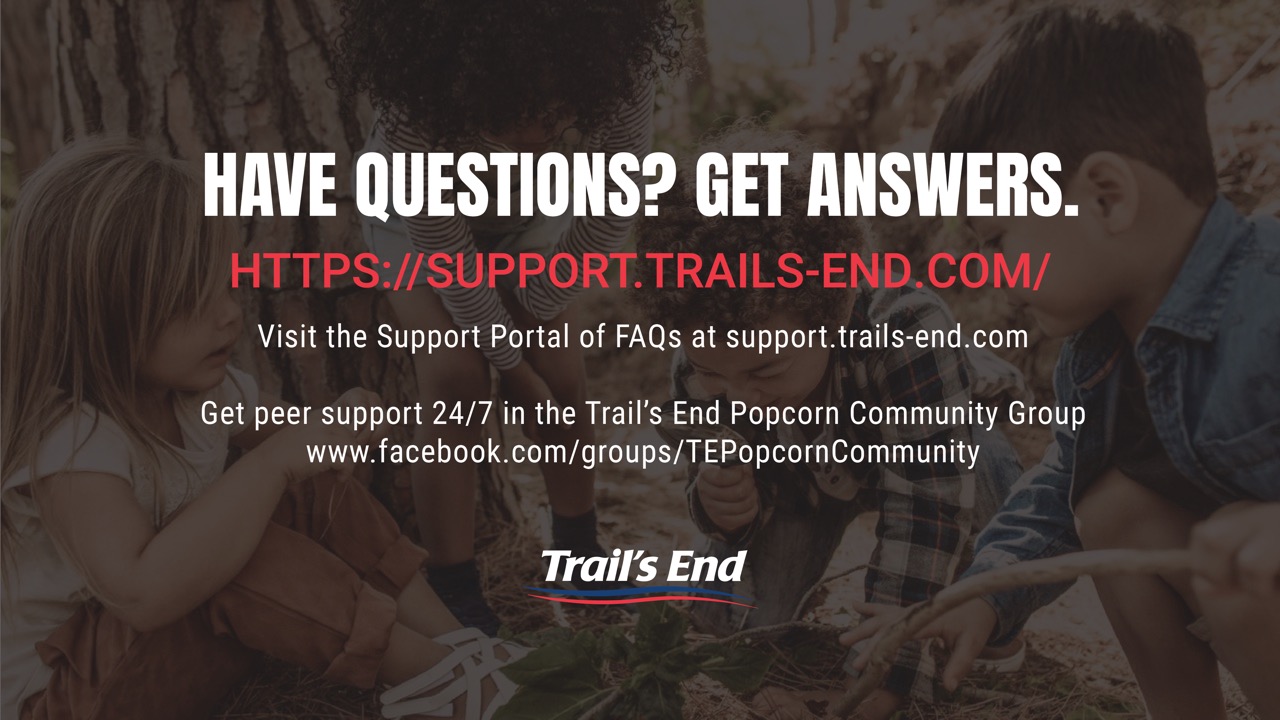